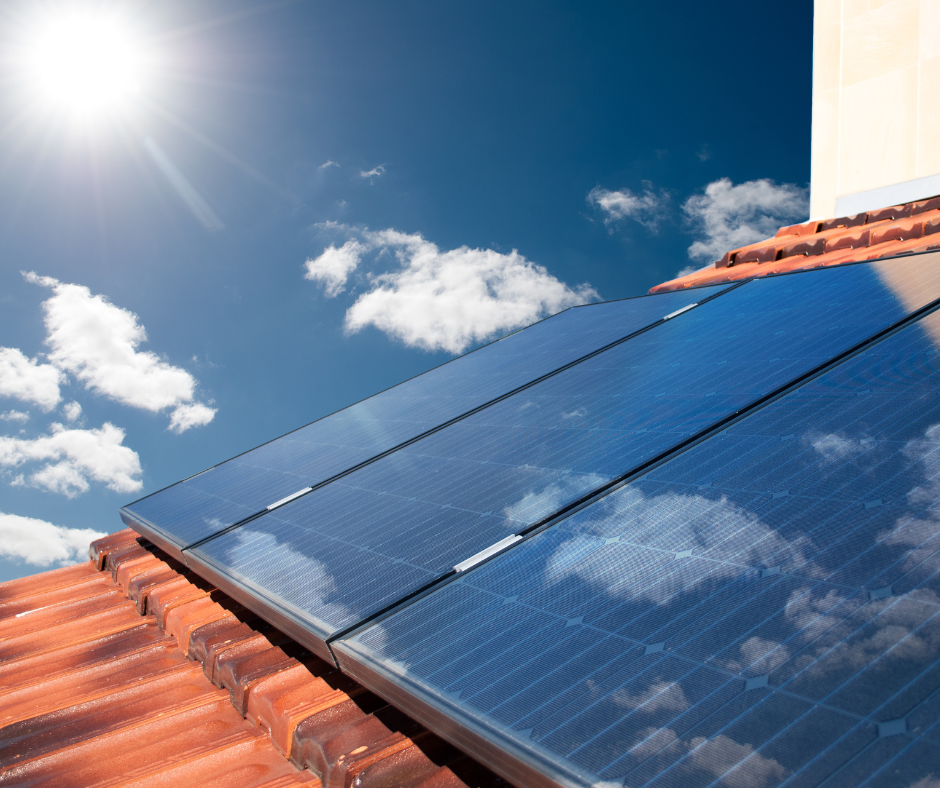 Renewable energy
What are the costs and the savings?
1
1
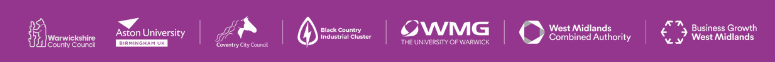 [Speaker Notes: All my notes]
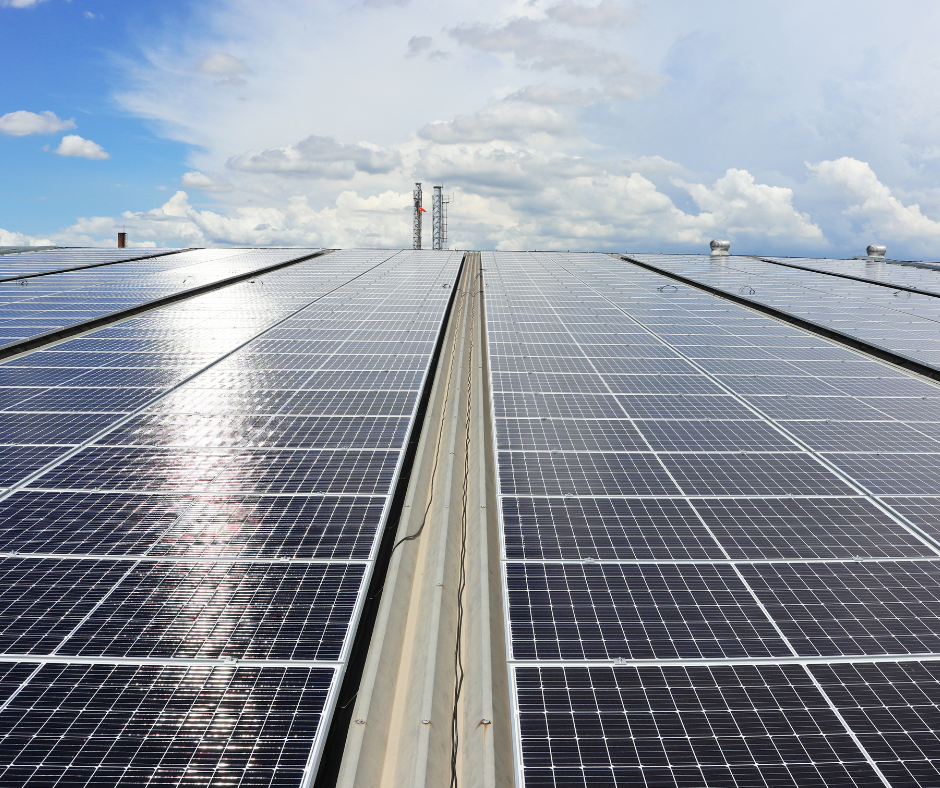 On Today's Agenda
Discussion Points
3.30 - Start
3.30 - 3.35 Welcome and Housekeeping
3.35 - 3.55 Solar PV Solutions for Businesses,                       			Richard Fuell
3.55 - 4.05 Q&A
3.05 - 4.20 Case Study, Wickman Group, 
                  Chris Barrett
3.20 - 4.25 Q&A
4.25 – 4.30 Grant overview, Jonathan Howl, 				Coventry City Council
4.30 END
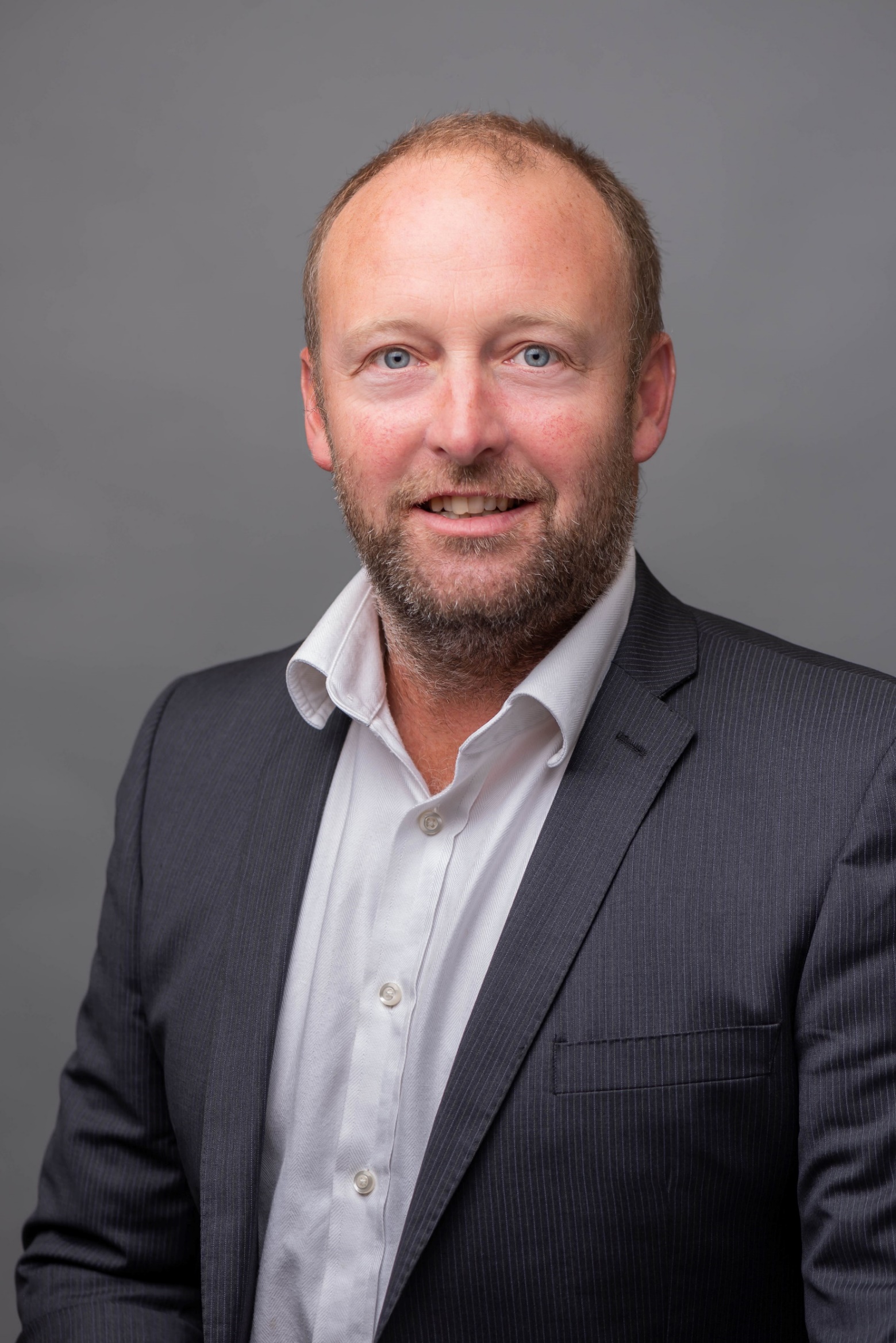 Solar PV Solutions for Business
Richard Fuell
[Speaker Notes: Again – reiterate that this is for guidance only  - suppliers will give confirmed capital price, offer more specialised advice  - EG in regards to heating once a supplier has been to site a totally different installation has been suggested  - this is fine and can still be supported. Cannot stress this enough - Our time is free, the audit is free and the grant is a grant  - but you will need to engage with expert, reputable suppliers]
Aniron Renewables
About Us
Webinar series on Solar PV
Solar panels
Battery Storage
Commercial Design
Finances
Established April 2012
Founding members, established track record photovoltaic & energy storage system installations
Experts in design, planning & installation
Strong partnerships with industry leading companies
Able to build both industrial scale solar pv rooftop or utility scale ground mount systems
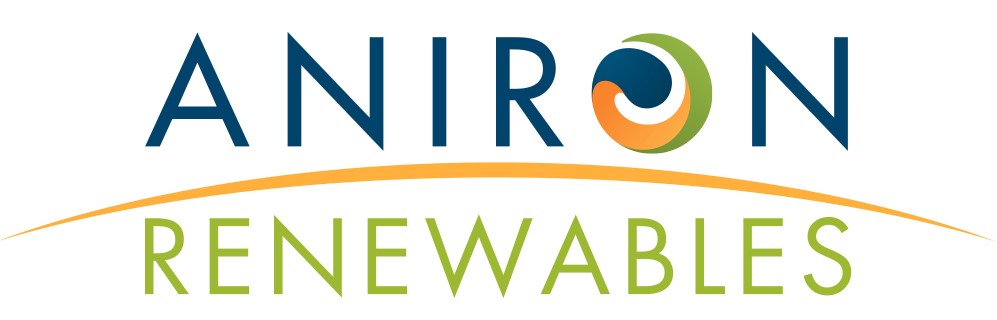 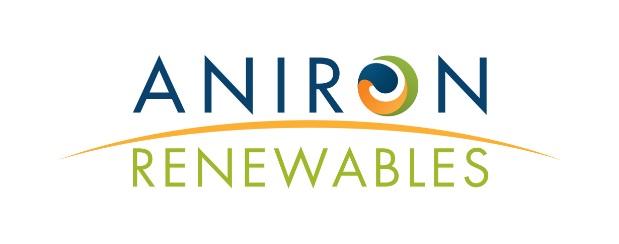 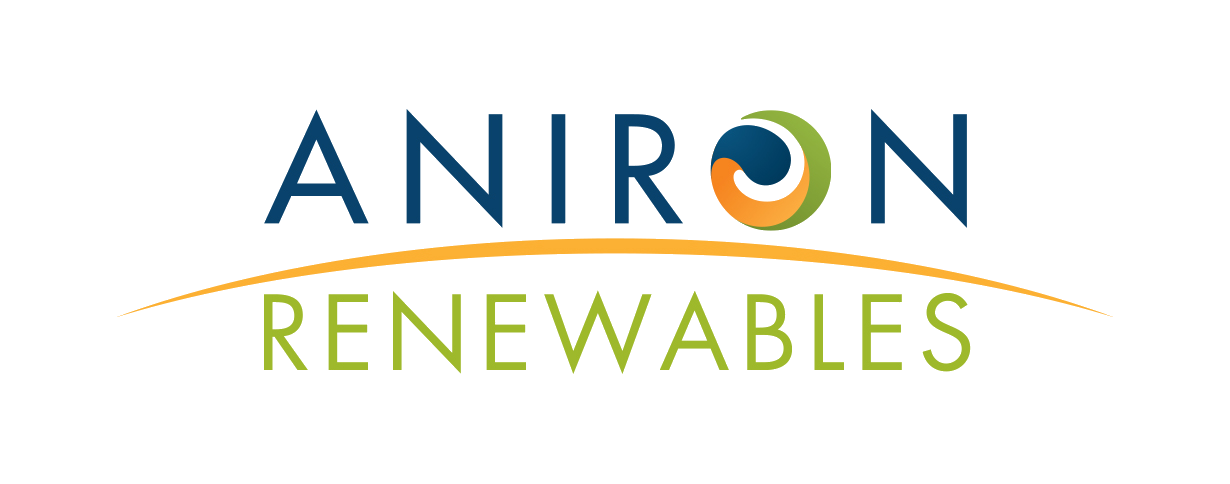 About Me – Richard Fuell
Part 1A Solar Panel
13 years in the Solar Industry
Installer
Solar Panel manufacturer
Solar inverter manufacturer
Commercial installation company
Rich.fuell@aniron.org
07490238737
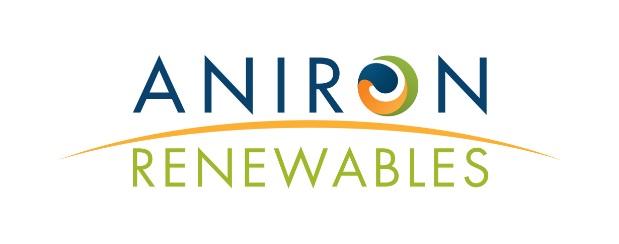 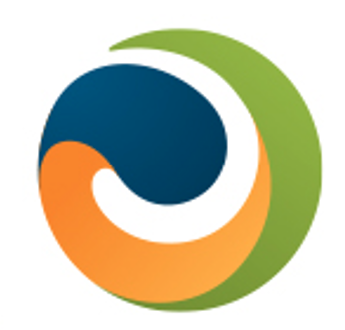 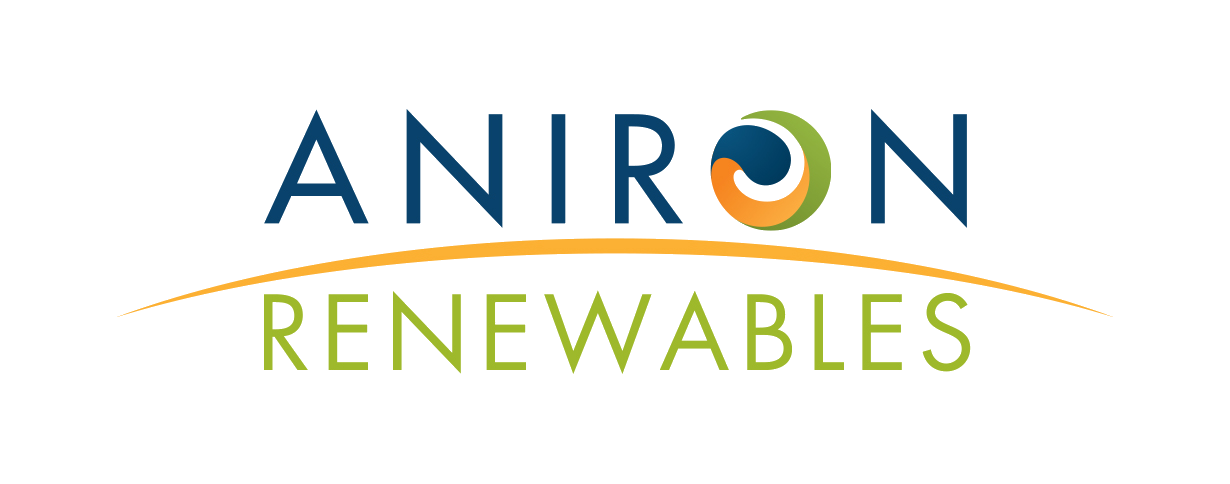 Example projects
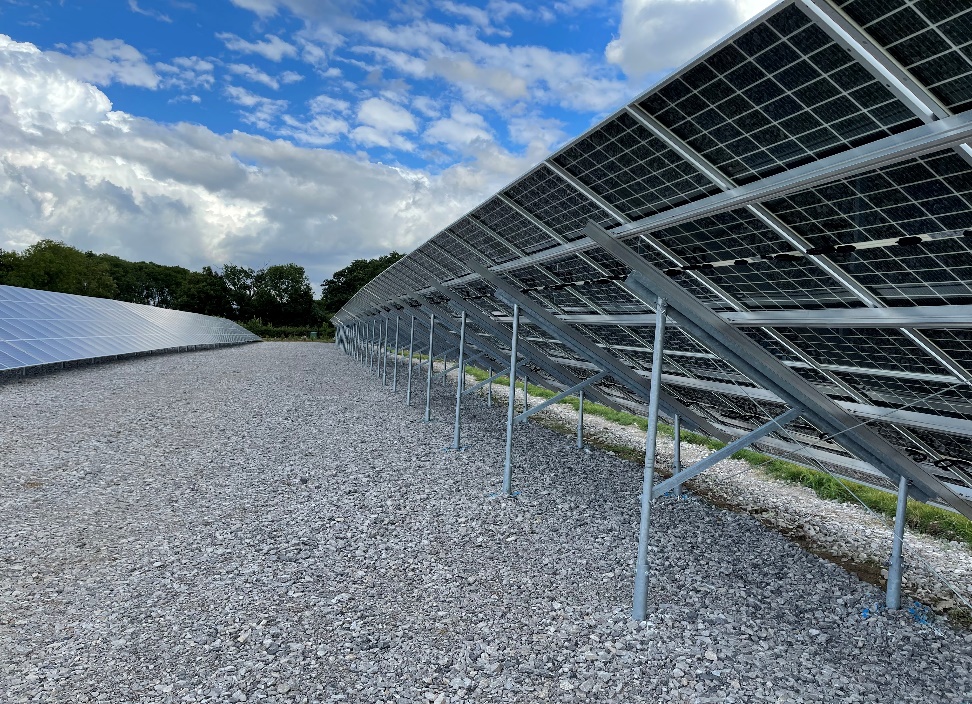 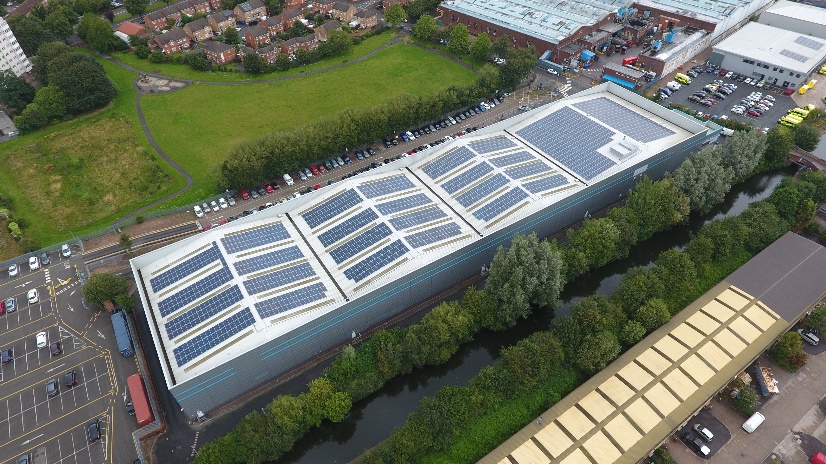 Cummins Daventry – 2.2 MW
Cummins Huddersfield  - 0.8 MW
Iron Mountain (UK wide estate)
Twickenham RFU (south stand)
Xtratherm
Mulberry
Wimbledon AELTC
JW.org - 0.6 MW
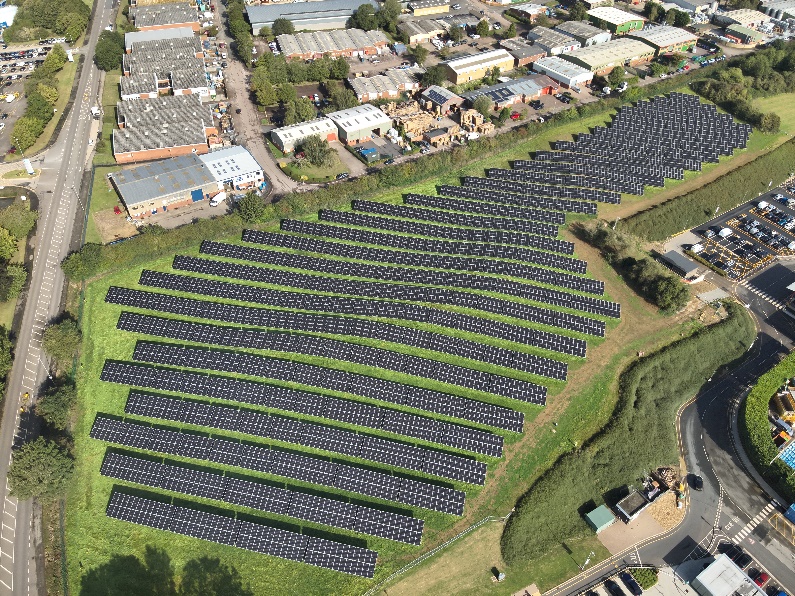 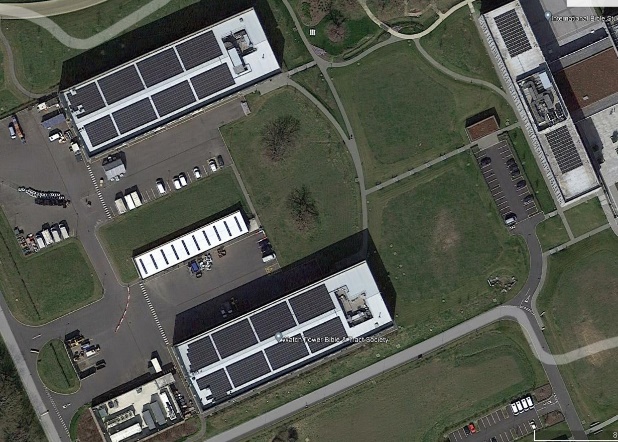 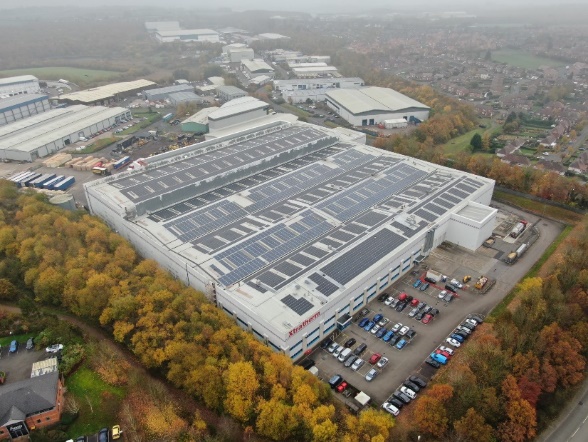 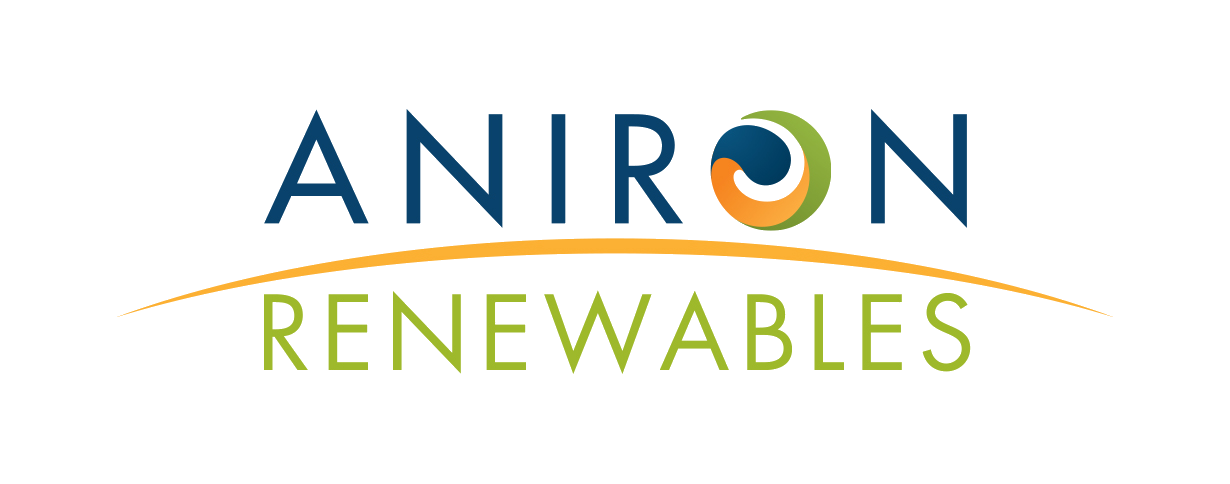 Todays Agenda
A Solar PV system design

 A Solar PV system in action showing different months of the year

How a solar PV system performs

 What are the initial costs associated with installing a solar PV system for your business?

 What is the expected payback period for a solar PV investment?

 How much energy can one expect a solar PV system to generate?

 How much carbon can we expect to save
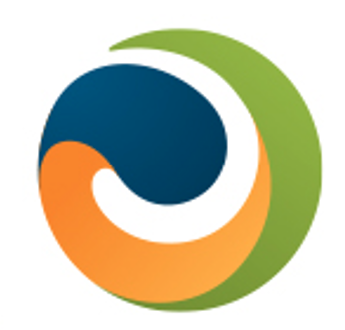 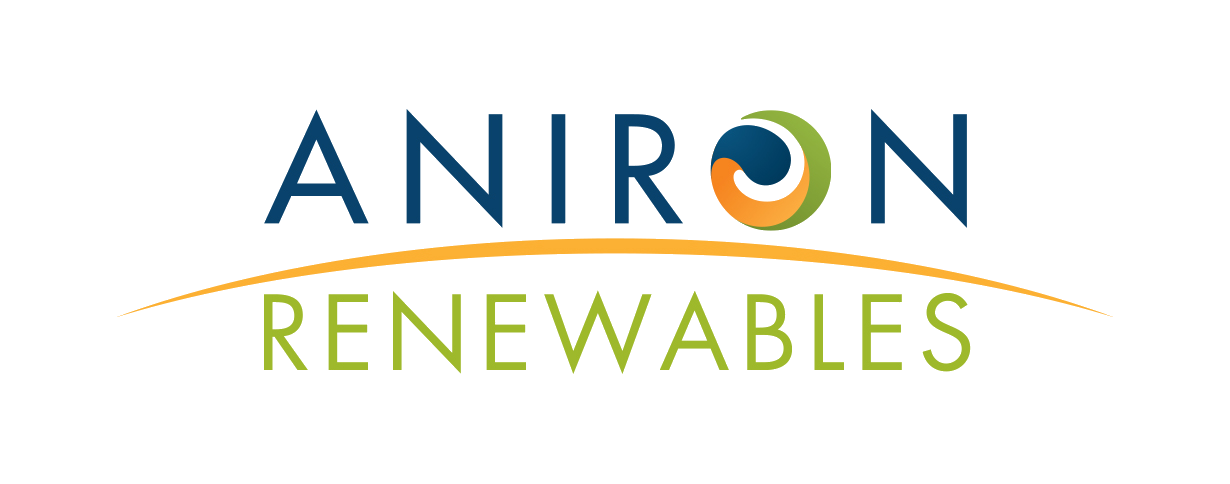 Todays Agenda
How will a solar PV system impact energy bills and overall energy consumption patterns?

 What warranties and guarantees come with the solar PV equipment?

 What is the lifespan of a typical solar PV system, and how does that impact a SME’s long-term planning?

 How does a solar PV system integrate with an existing energy infrastructure?

 What maintenance is required for a solar PV system, and what are the associated costs?
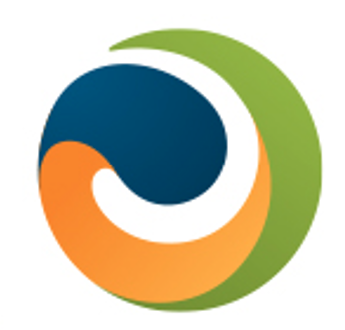 How Does Solar Energy Work?
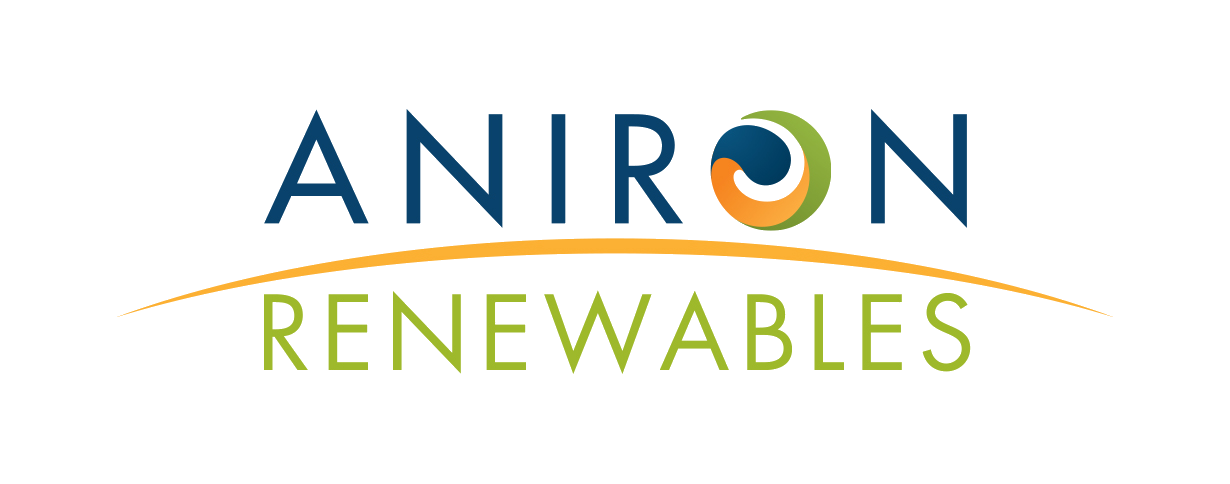 Solar photovoltaic (PV) modules capture and convert sunlight into clean DC (direct current) electricity
Solar modules are connected in a circuit to a PV inverter.
The inverter converts DC electricity generated by modules into grid compliant AC (alternating current) power and interacts with the utility grid
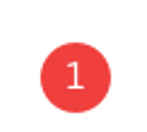 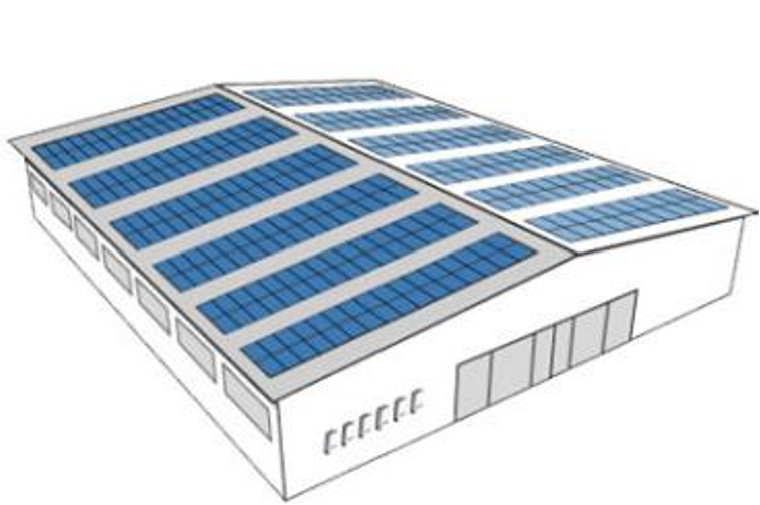 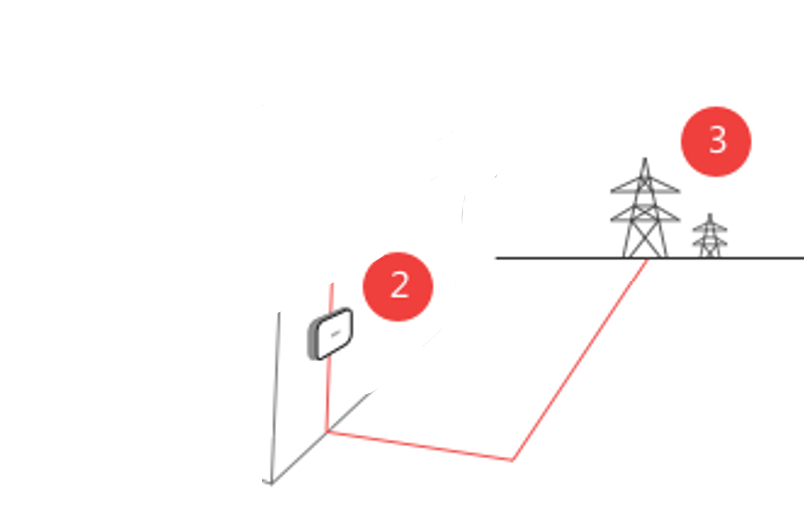 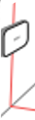 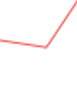 9
1. Solar modules    2. Solar Inverter    3. Electricity grid
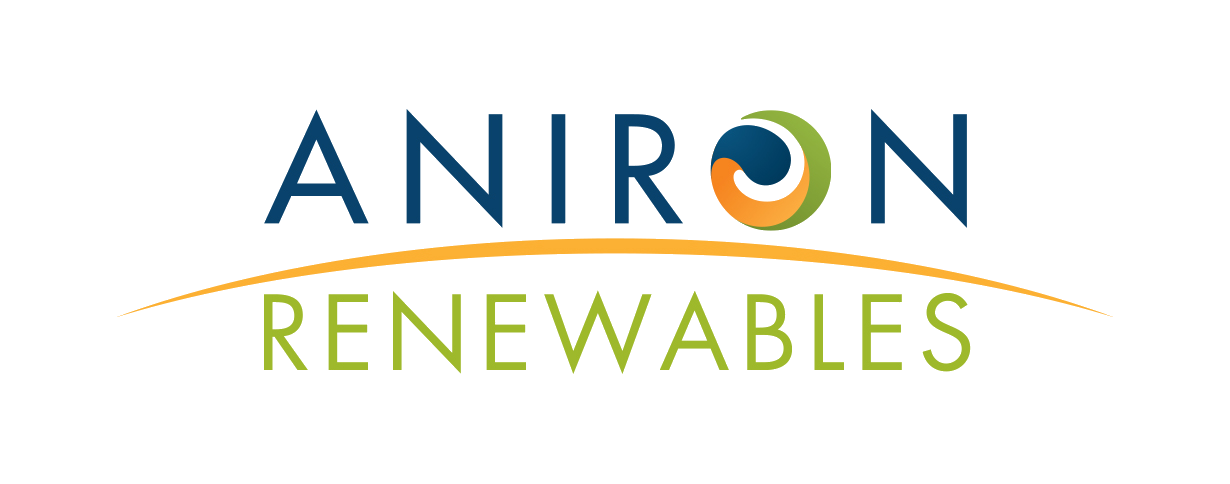 How much does a solar panel produce?
Overcast day
Sunny day
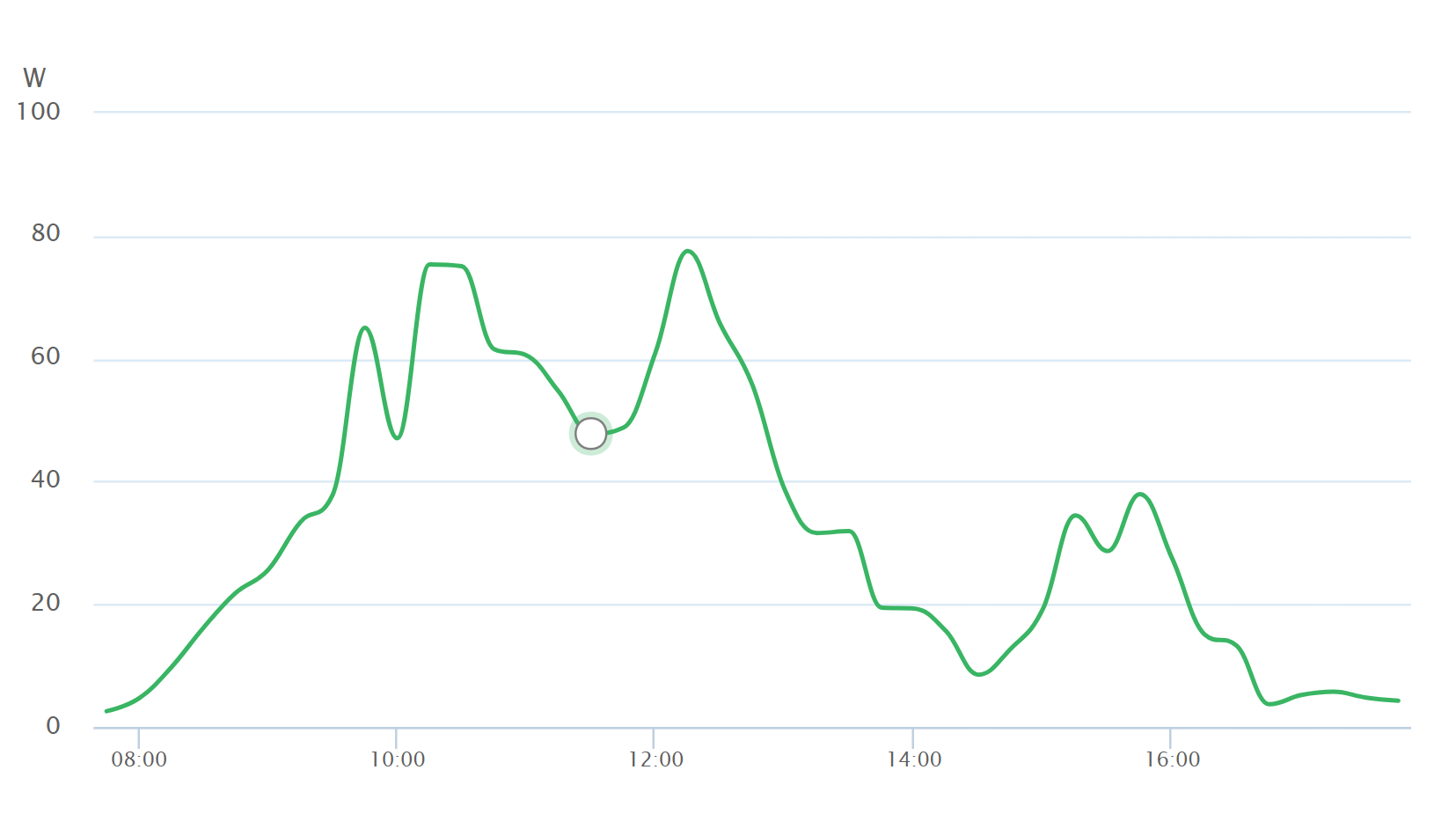 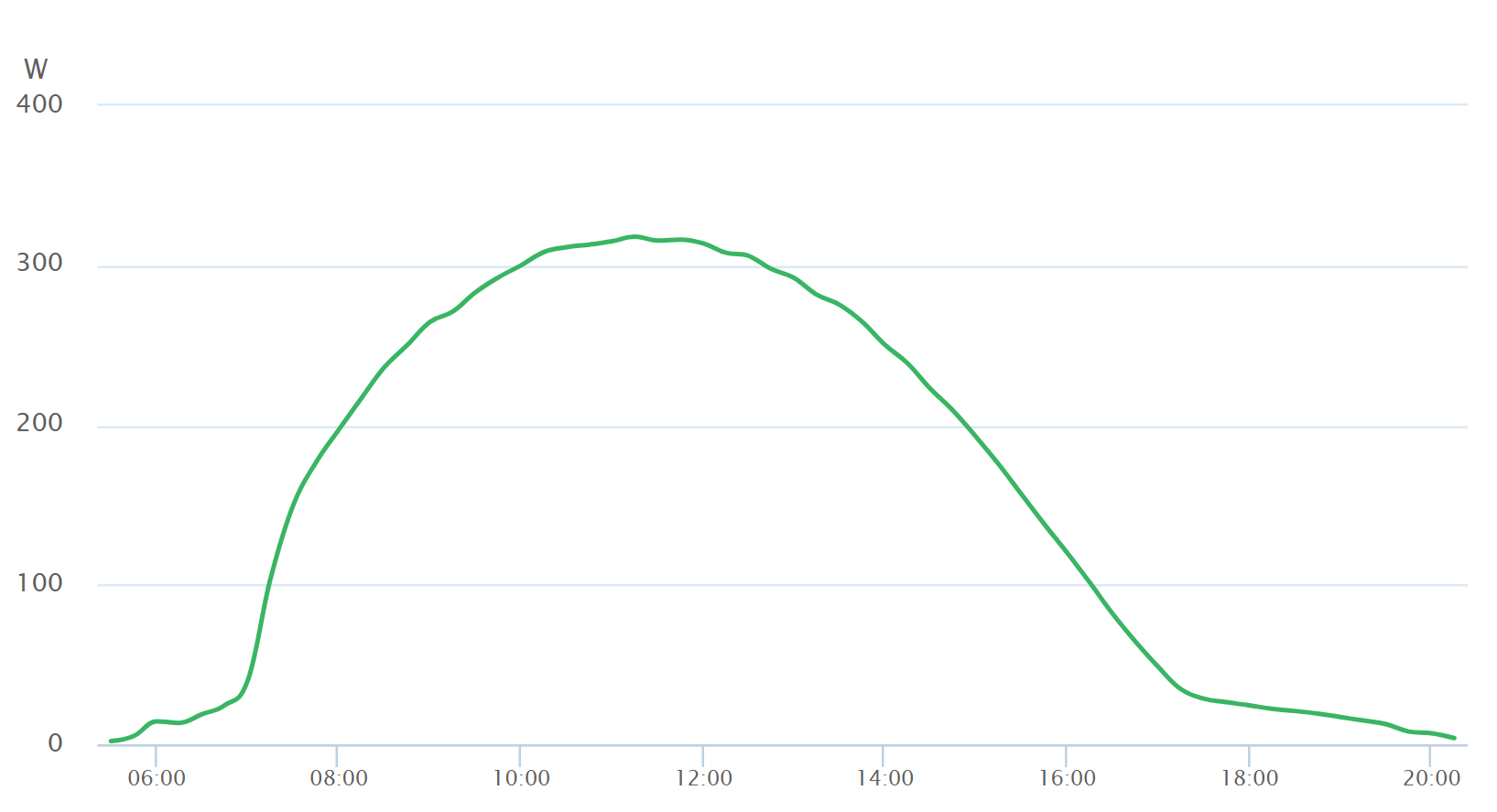 Daily generation? Monthly?  Annual generation. 
Location in the country
Orientation to the sun, angle towards the sun
Shadows, dust/soiling, degradation.
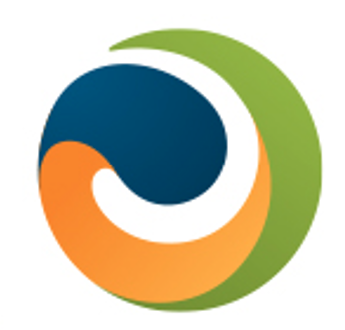 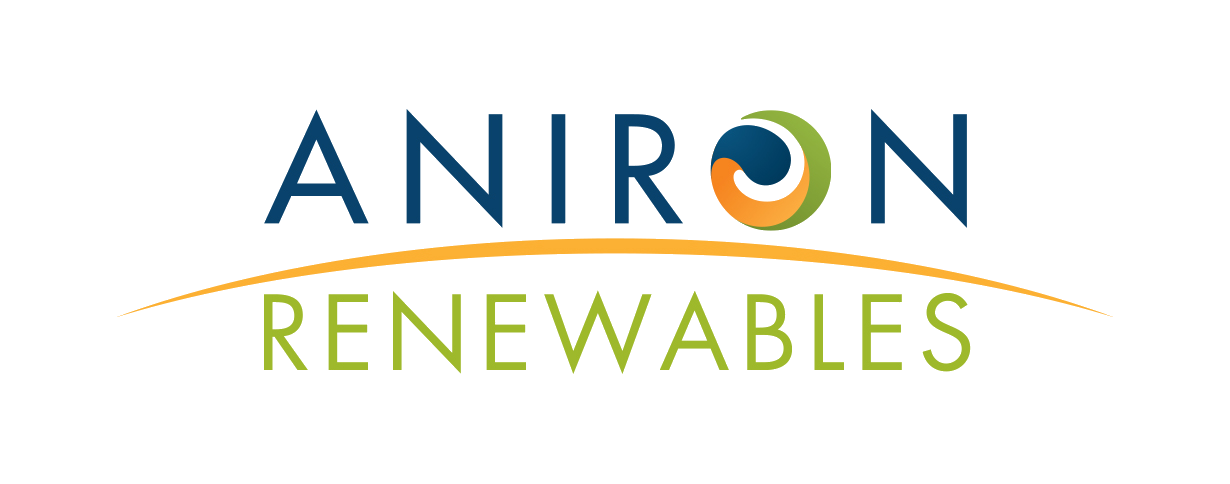 Design
Design link to the test example that Richard showed 

https://designer.solaredge.com/public/en_GB/sites/7612705704228663/proposal/0b78d7d803de49f7a31ff357123dfeac/designs/1?units=METRIC
Monitoring
Monitoring example
https://www.youtube.com/watch?v=5mPHiaP92PM
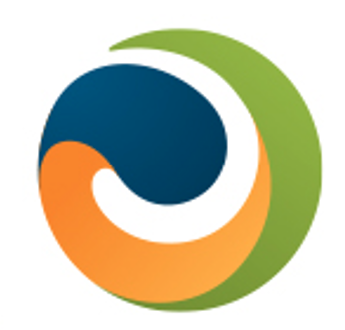 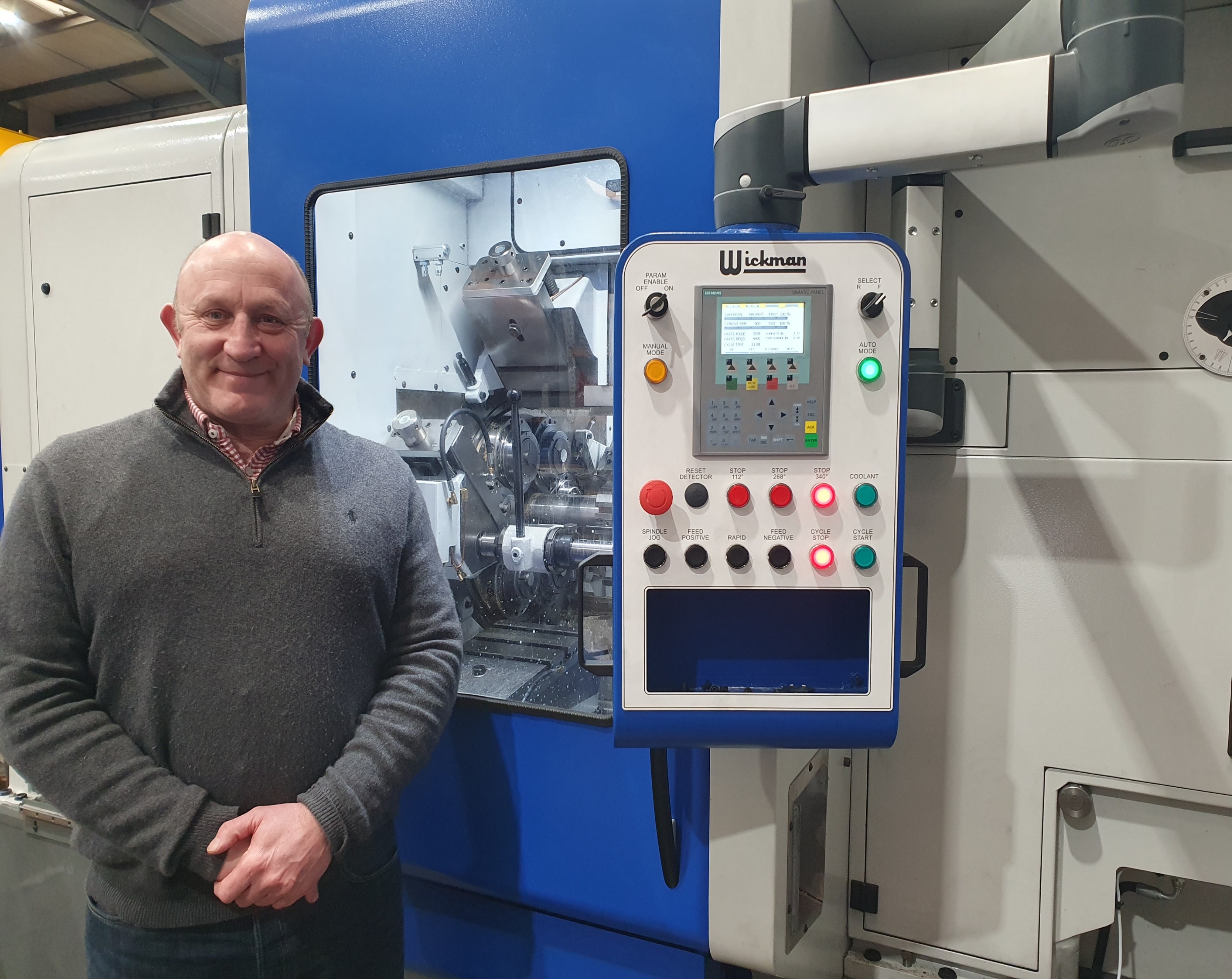 Case Study 
Wickman Group 
Chris Barrett
[Speaker Notes: Again – reiterate that this is for guidance only  - suppliers will give confirmed capital price, offer more specialised advice  - EG in regards to heating once a supplier has been to site a totally different installation has been suggested  - this is fine and can still be supported. Cannot stress this enough - Our time is free, the audit is free and the grant is a grant  - but you will need to engage with expert, reputable suppliers]
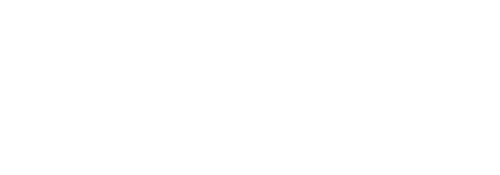 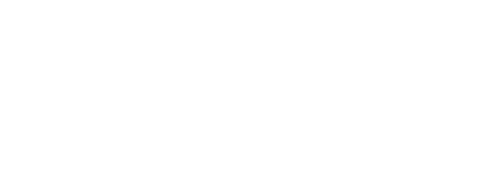 WICKMAN
A CASE STUDY
Chris Barrett
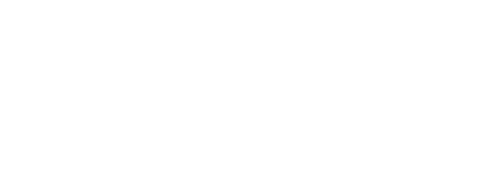 About Us
Founded in 1925 , Wickman is a global supplier and manufacturer of multispindle lathes, designed to produce medium and large volumes of extremely precise, high-quality components. Wickman’s services and sales network extends to all parts of the world, with offices based in the UK, Brazil, USA, China & India.Wickman’s key industries: automotive, aerospace, defence, agriculture, hydraulic, white goods, electronics, oil and gas.
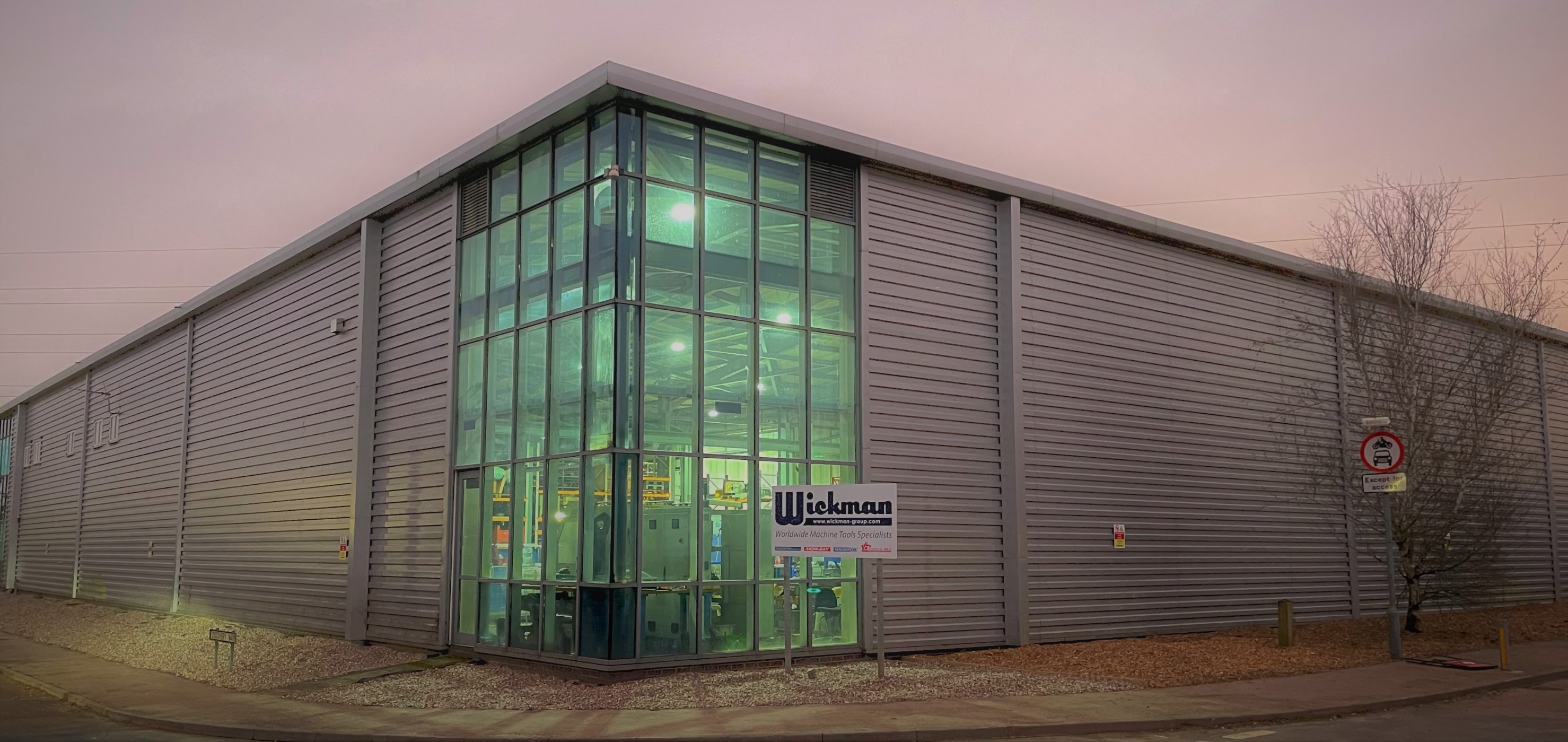 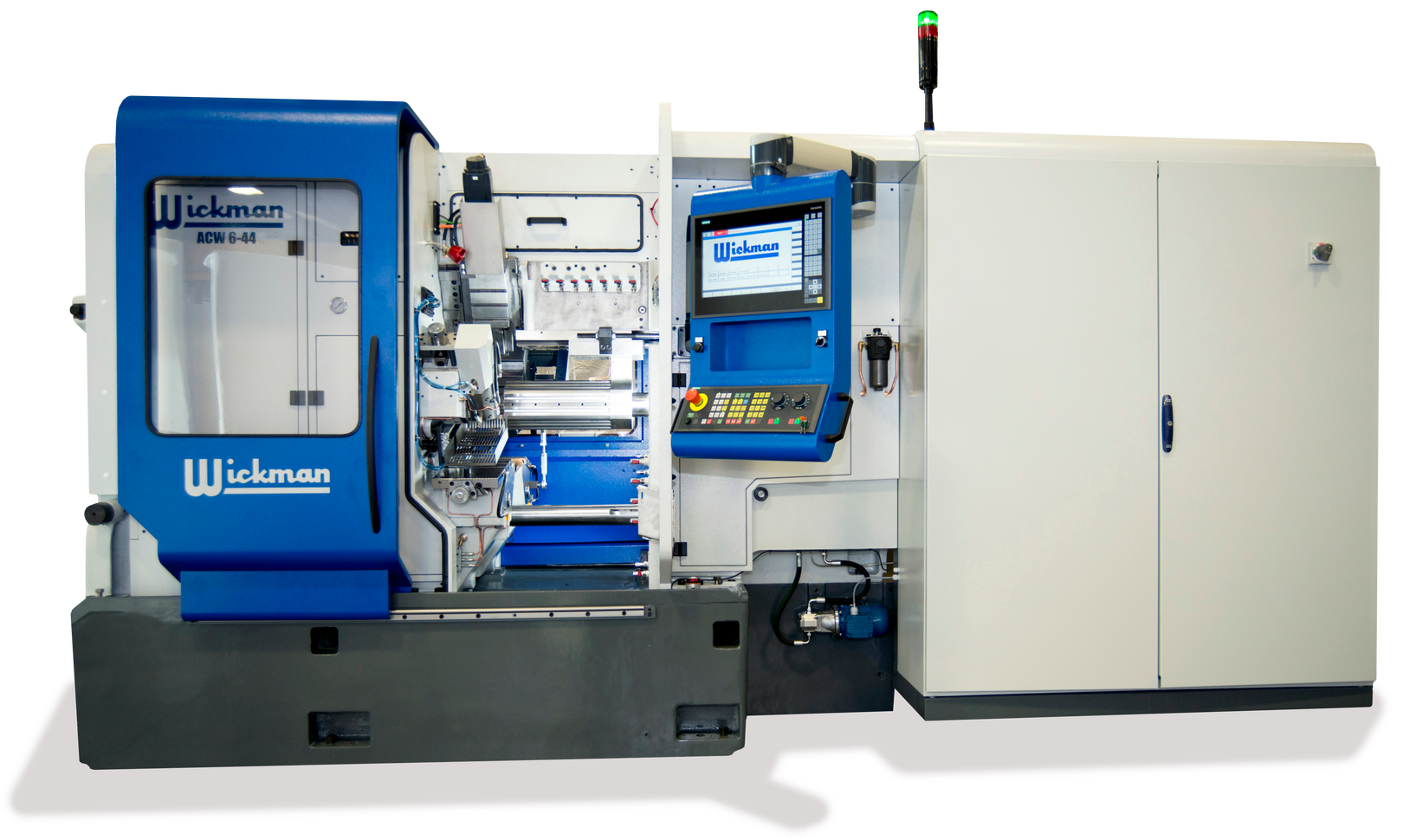 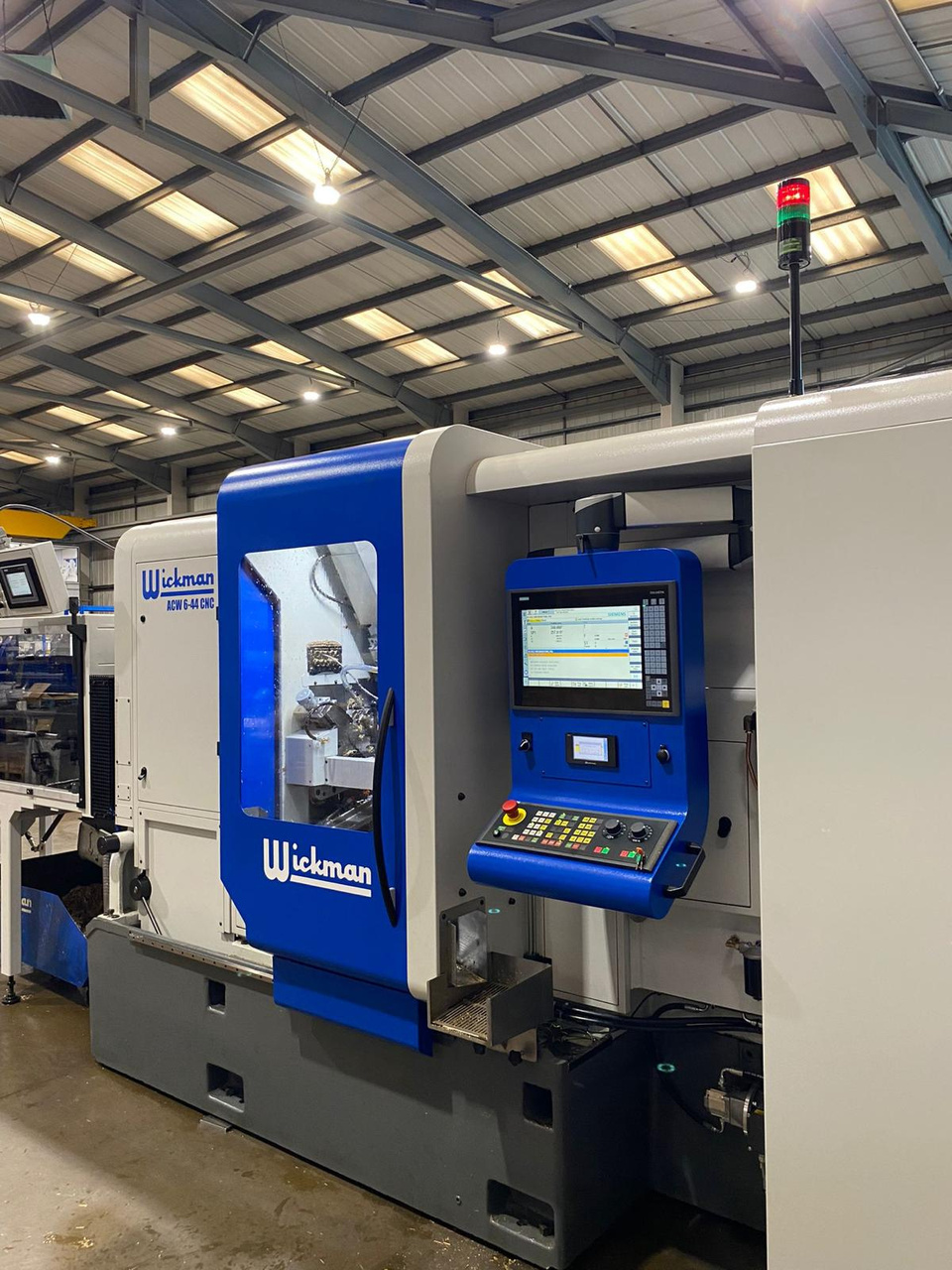 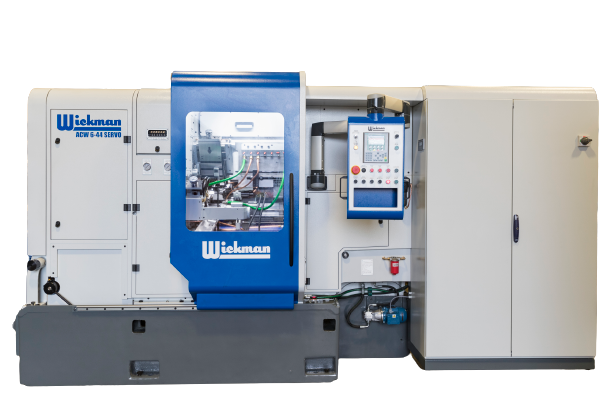 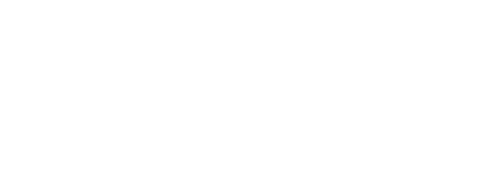 At Wickman, sustainability is at the core of our ethos.  Every machine built in Coventry is manufactured reusing original machine castings produced between 1953 & 1989.  Year on year more than 200 tonnes of redundant machine castings are reworked to form the basis of the new machines. 
To further this mission, we encouraging our customers to embrace repair over replacement. We achieve this by providing spare parts for all their machines, regardless of their age or date of manufacture.
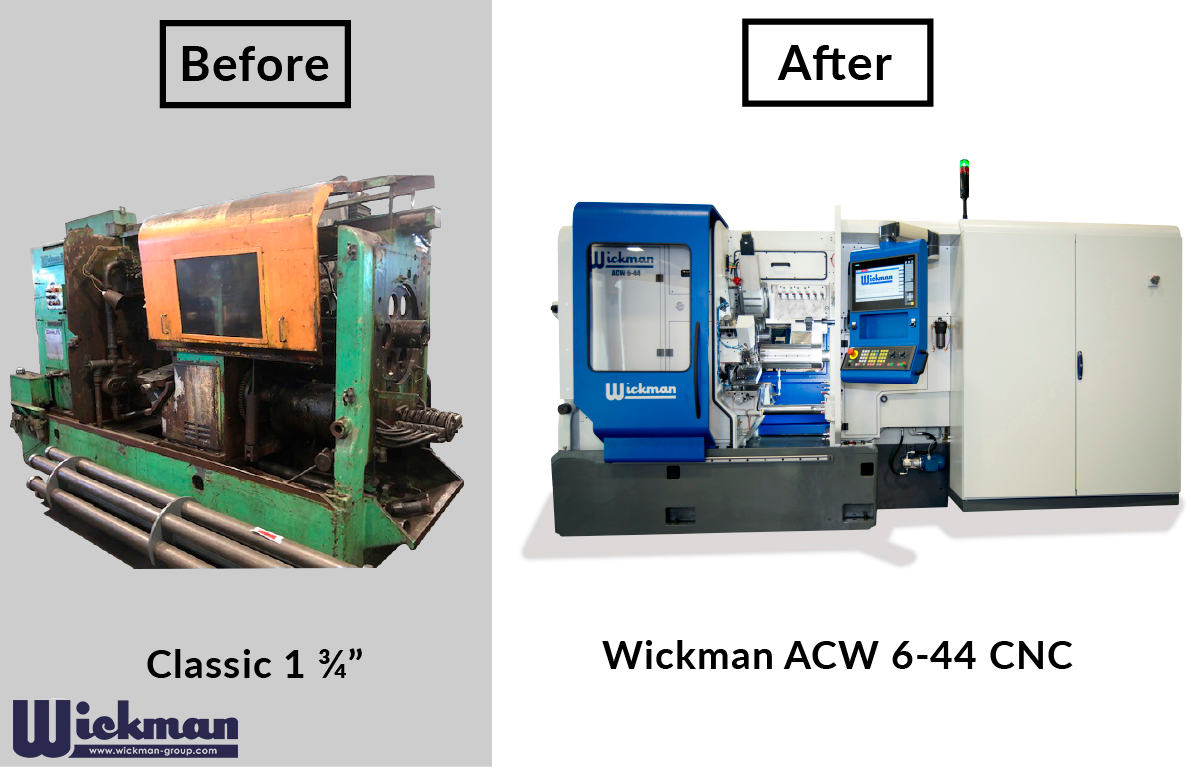 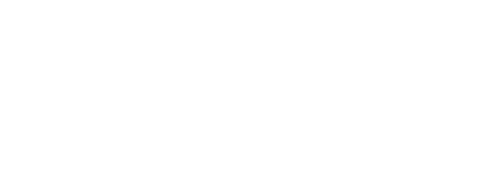 First step towards Net Zero
In 2014 energy consumption & sustainability within the business became a Key Metric in terms of measuring performance. We accessed some small grants that we were made aware of by the Coventry & Warwickshire Chamber of Commerce and delivered through the council.  An example is that in 2018 we applied for a grant to upgrade to a more energy efficient gas fired boiler for the provision of Hot Water and Heating to our offices, canteen & WC facilities. We received a grant of £1380 towards an overall project cost of £4600.  The upgrade saves an estimated 1.3 tonnes of CO2 per year. We installed a shower facility to encourage people to cycle to work.
During 2014 we started to monitor our energy usage and by the end of the year had used 165,953 KWh of Electricity.

During the same year we first started to consider our own production of electricity from PV on the roof.

We had a proposal on installing a PV scheme on the roof , using the entire roof we could install a 523 (250 watts) array of panels using our entire roof surface which would have given a theoretical 130.75Kwh DC = approx. 106.5 KWh AC.
Switching to Solar PV
Our first attempt & challenges
The lowest cost option was for us to fund the purchase ourselves at a cost of Circa £200,000 – other options were to lease the units or allow a 3rd party company to in essence rent our roof and install the PV.

The scheme didn’t go ahead as we were not able to make a valid justification as the cost of electricity at the time was only 5.4p / Kwh – so even if we had become entirely self sufficient our 165,953 Kwh would have only saved us £8960 per year. With the best will in the world it would have been more than a 20 year pay back.

Interestingly the feed in tariff at this time was 14.38 p per Kwh
Switching to Solar PV
Our first attempt & challenges
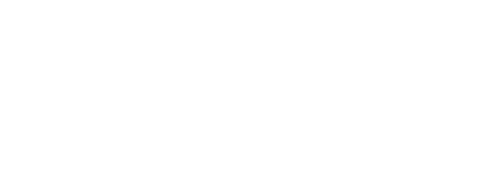 Green Business Programme support
Following on from Jonathan Howl’s energy audit in 2021 we got going on the PV project
The audit and report were massively useful to demonstrate to my co-owners that the project would be viable 
The possibility of grant funding made the project a total “no brainer” – it also helped us secure a loan from HSBC to spread the cost of the project over a 3-year period
We added 308 x 375watt = 115 Kwh DC (100 kw AC) array
This is installed the most productive 50% of the roof space
Cost £74,831 plus another £5000 for internal costs to upgrade our supply – Total £80,000 spend
We received a grant of £24,807 (£1000 per tonne of carbon saved)
Cost to company £55,000
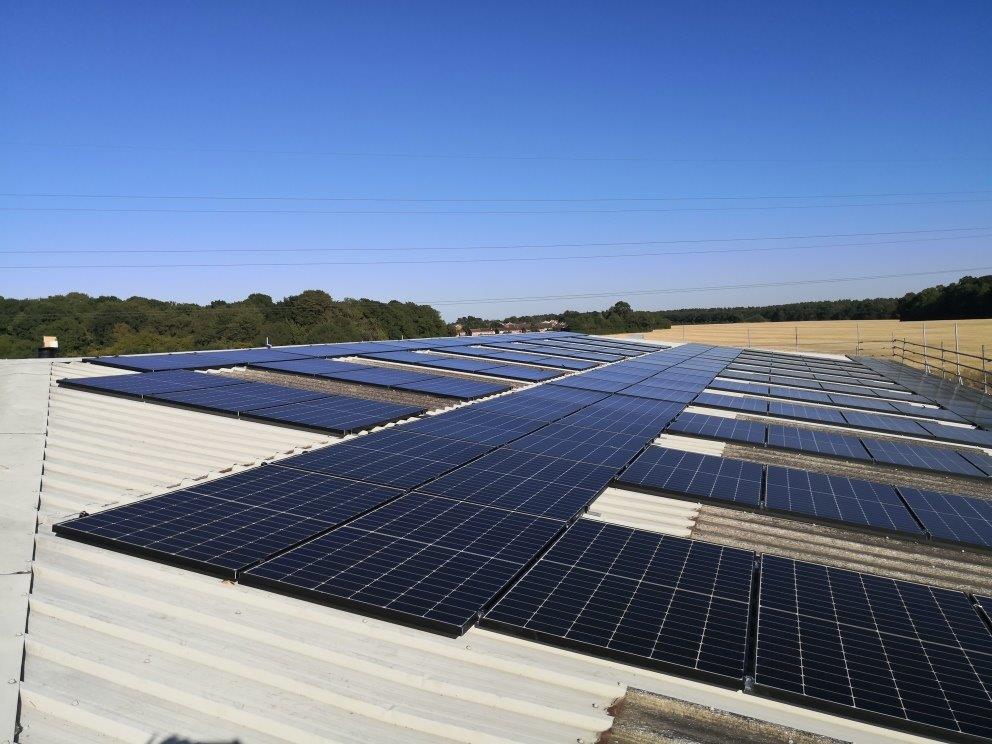 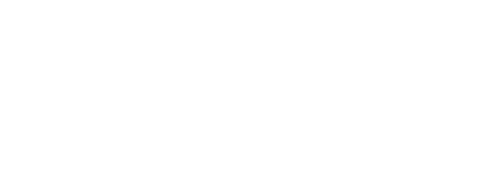 A full calendar year of production under our belt!!
2021 – 101,000 Kwh (Usage) saved 55,000 Kwh – through energy saving initiatives.
2023 – 31,859 Kwh of purchased electricity
2023 PV saved us buying in 70,000 Kwh
PV, use of more efficient lighting & switching off have reduced our brought in electricity by 134,000 Kwh during 2023.
The Kwh &  money savings
Money savings
2023 PV savings of 70,000 Kwh @ 27p per Kwh = £18,900
2023 combined savings of 134,000 Kwh@27p per Kwh = £36,180
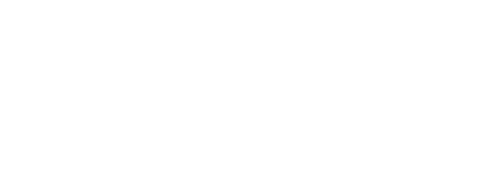 Actual cost of Electricity at Wickman for 2023 - £8640
Whilst our calculations do not take into account the interest we are paying on our bank borrowing, it should be kept in mind that we have yet to work out selling our excess electricity back to the grid.
The best rate we have been able to find is 8p per Kwh for selling back to the grid but we have not been able to get signed up onto it as yet. We estimate we could sell back 30,000 Kwh per annum which could bring in £2400 of revenue per year.

Other wins
Infinitely better lighting in the factory – creating a better working environment which shows the company in a “better more progressive light”
42 tonnes of CO2 – probably around 60 tonnes when we add in what we are sending back to the grid.
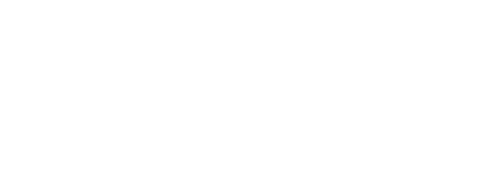 Other energy efficiency measures
Savings started coming during 2015 as we reduced our usage (against an increased value of factory output by 8% - down to 152,991 Kwh – this was delivered through better managing our use and switching off appliances and machinery when not in use. 
We also introduced a policy of replacing non-working equipment with units that used less electricity – such as lower energy lighting
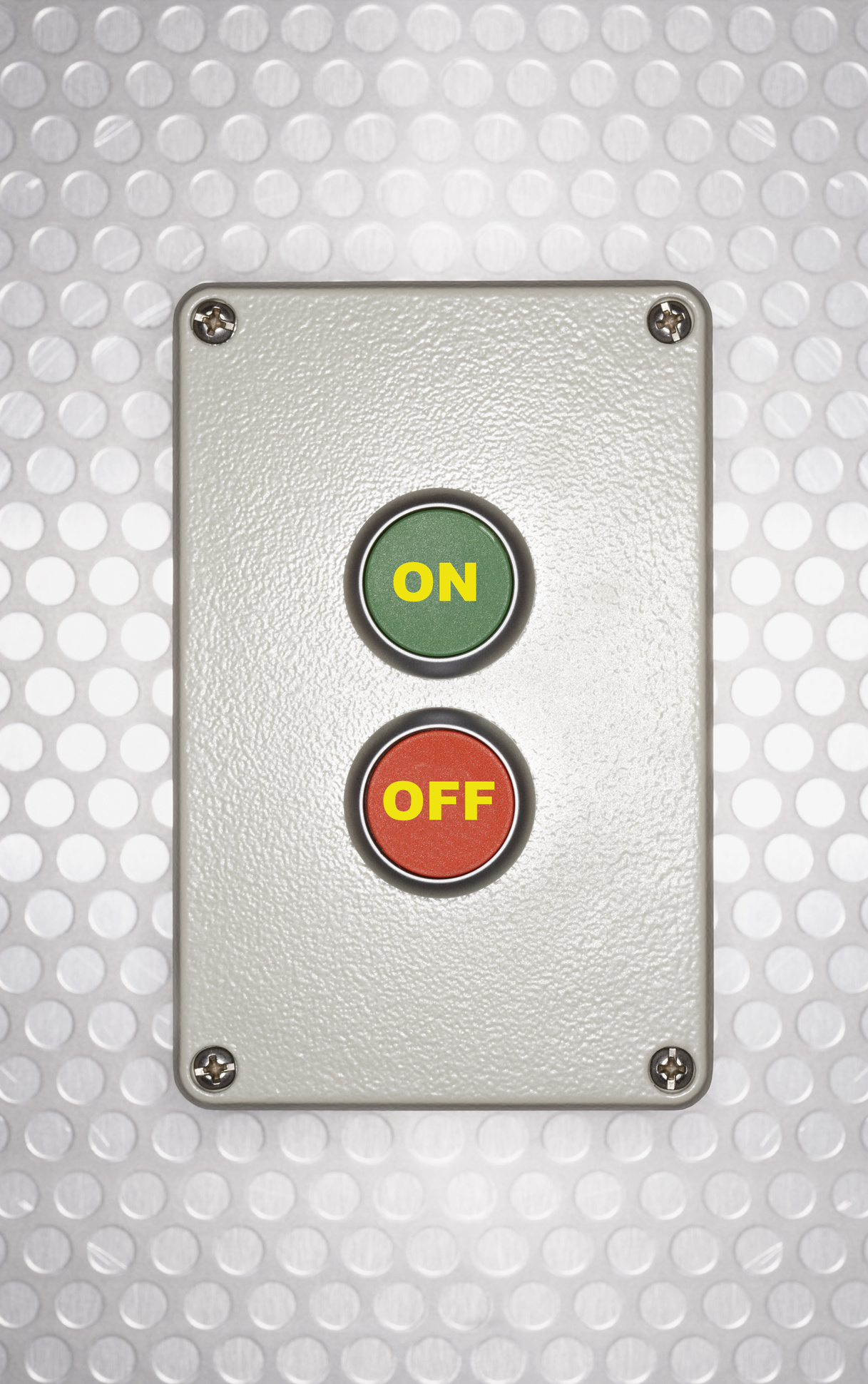 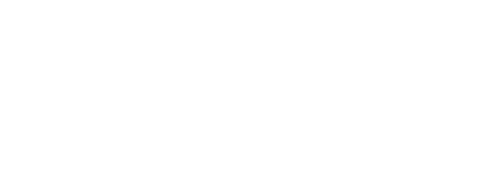 Switch to LED
Our biggest single usage was on lighting
We had slowly been changing out old lighting units to LED
All newly installed lighting has been LED
At the end of 2021 we went for it and put together a project to get to 100% LED lighting across the facility
We have also installed a lot of PIR On /Off switching in less frequently used areas – corridors, WCs , Washroom, Canteen , stores etc
The cost of replacement and upgrade has been around £25,000
This has massively improved the quality of light across the facility
The changes had reduced our usage from 166,000 in 2014 to around 101,000 / annum by the end of the LED changeover.
2023 is 32,000 Kwh purchased 80% reduction
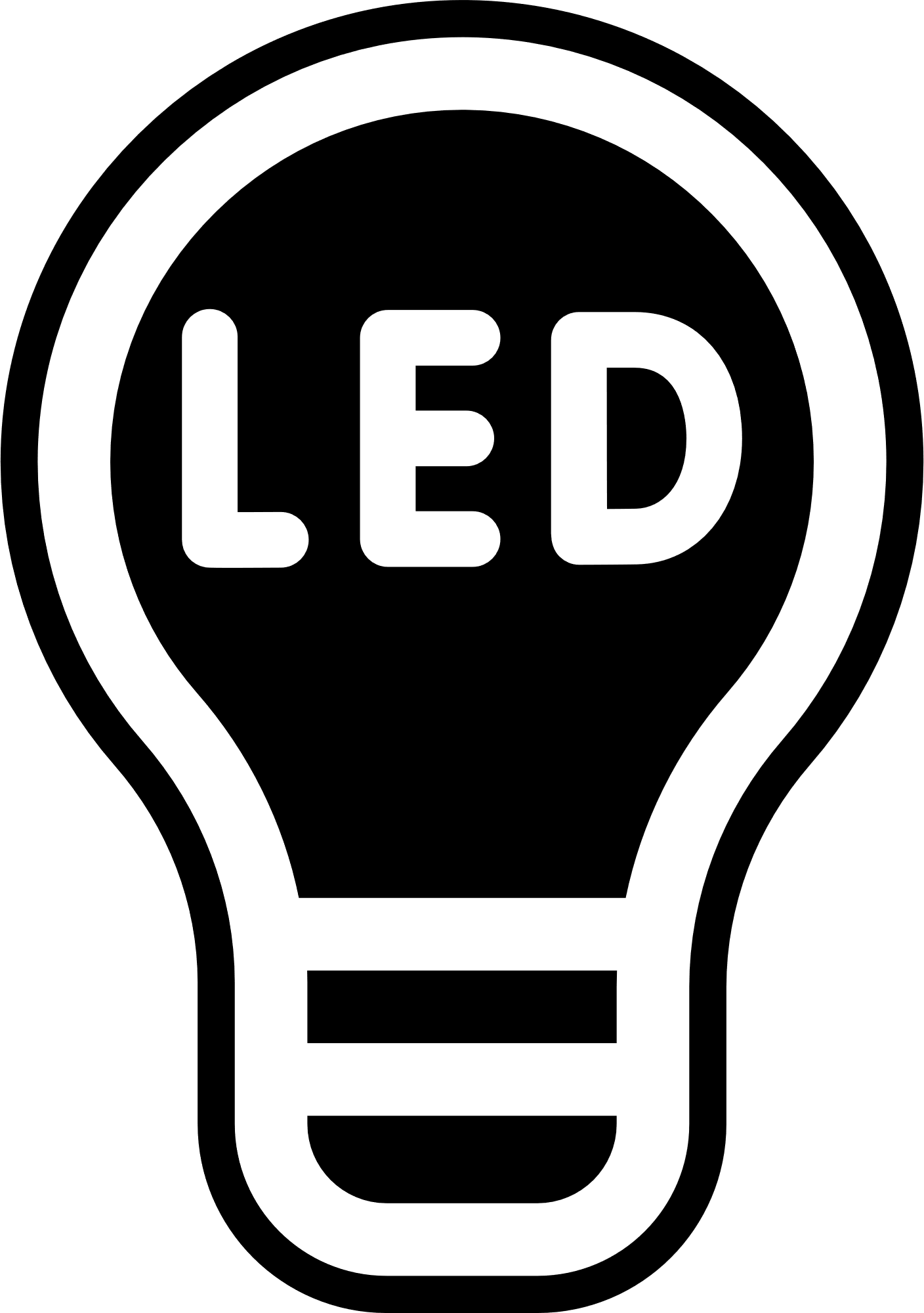 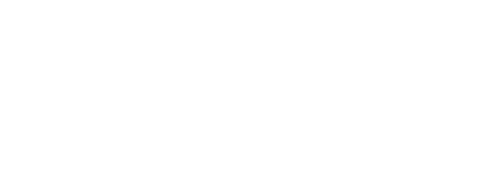 Before
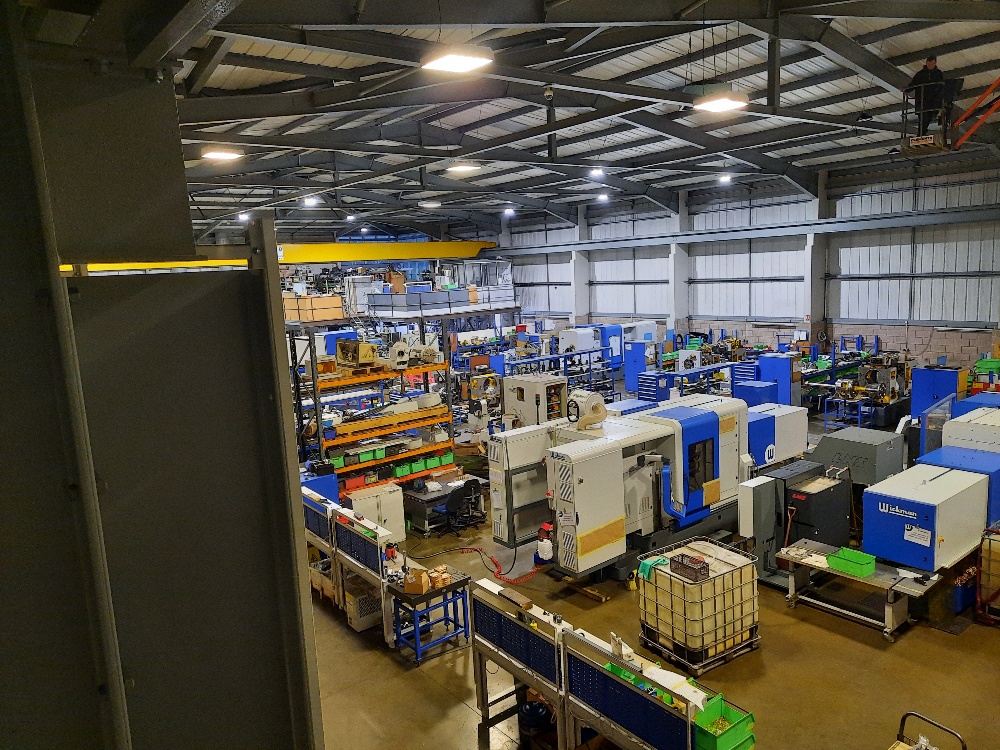 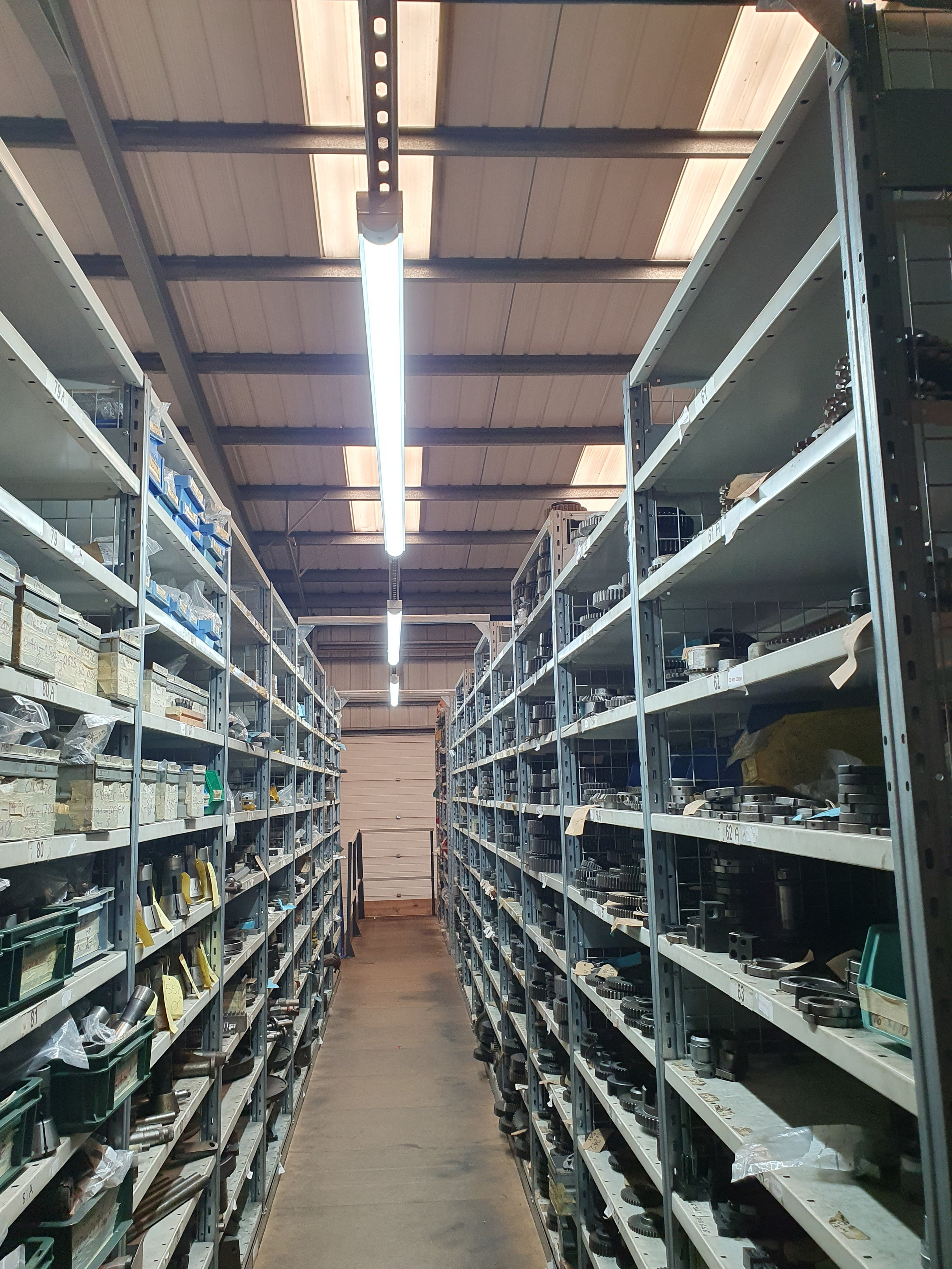 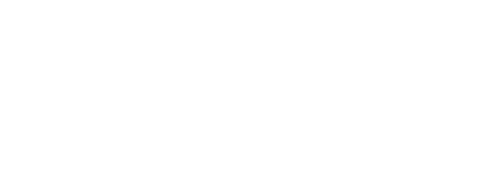 After
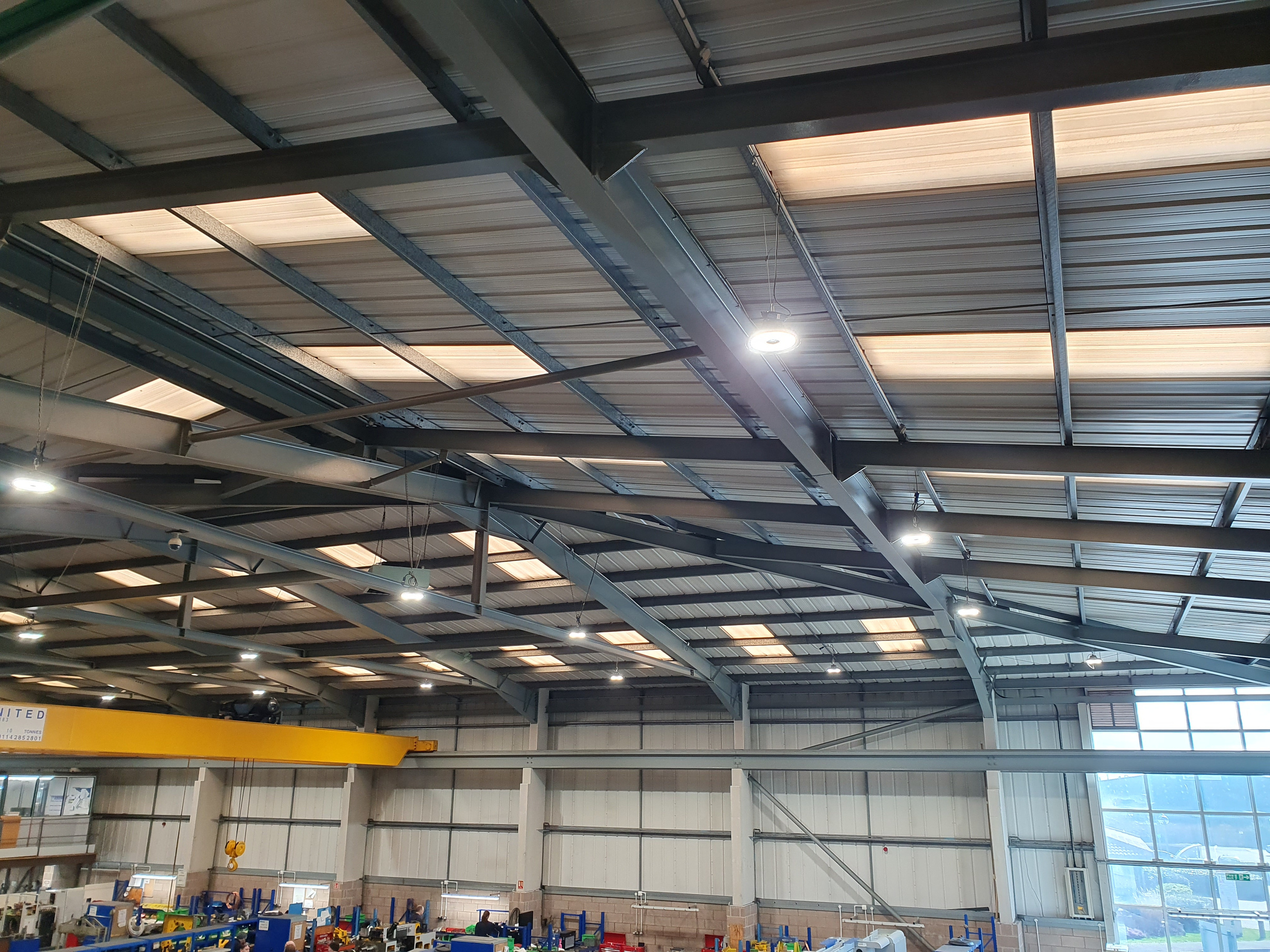 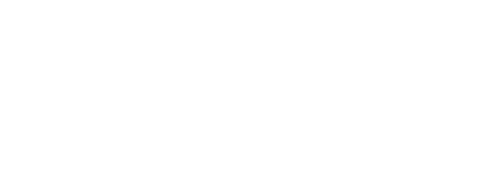 After
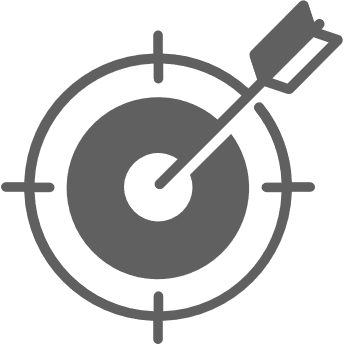 Next
projects
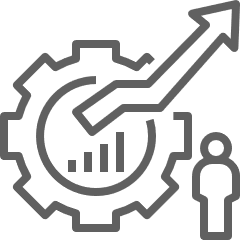 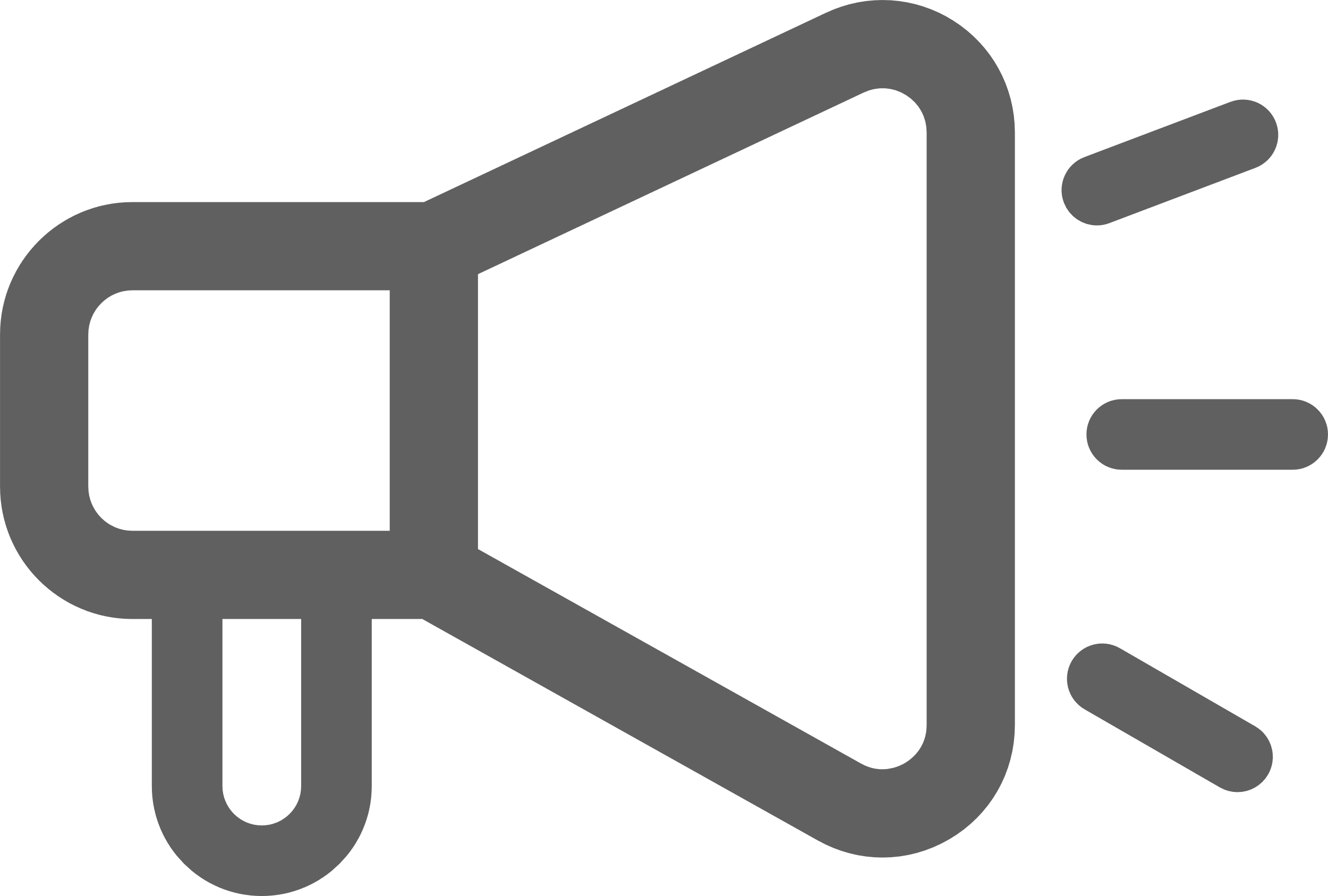 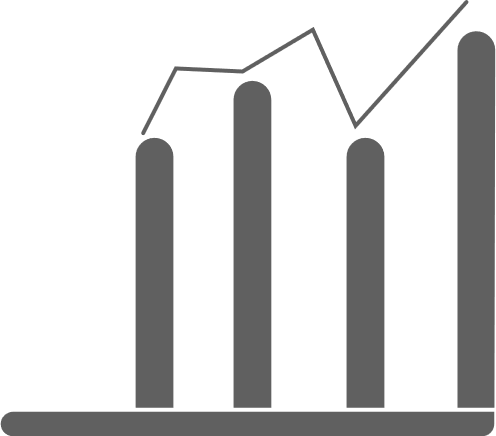 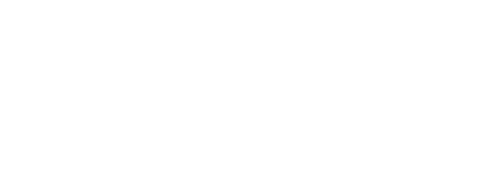 Better management of electricity in the business – driving down consumption - we are consuming on average 20Kwh over night (7,000 kwh) when no one is in the factory, we have 4 fridges, a server , a UPS and other bits and pieces running – usage is excessive.
Batteries to store electricity and to allow us to store for when it is required. We need batteries to smooth the curve of production. Our demand starts at 7 am and finishes at 6pm on normal days we cannot produce fast enough first and last thing so batteries could help us level things up (See Graph). Batteries are very expensive and seem to be around £800 to £1000 per Kwh installed. We are looking how to use an EV to store the electricity.
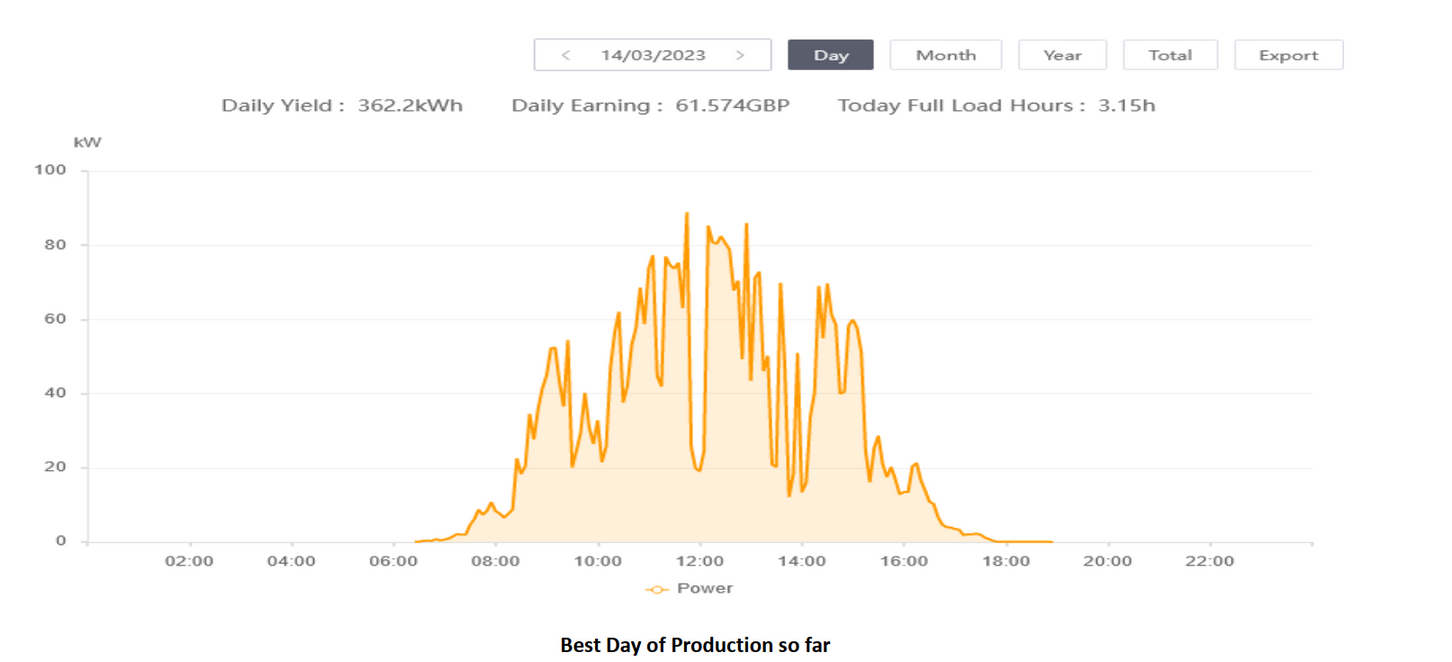 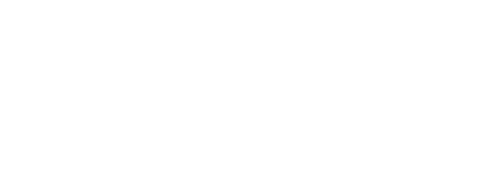 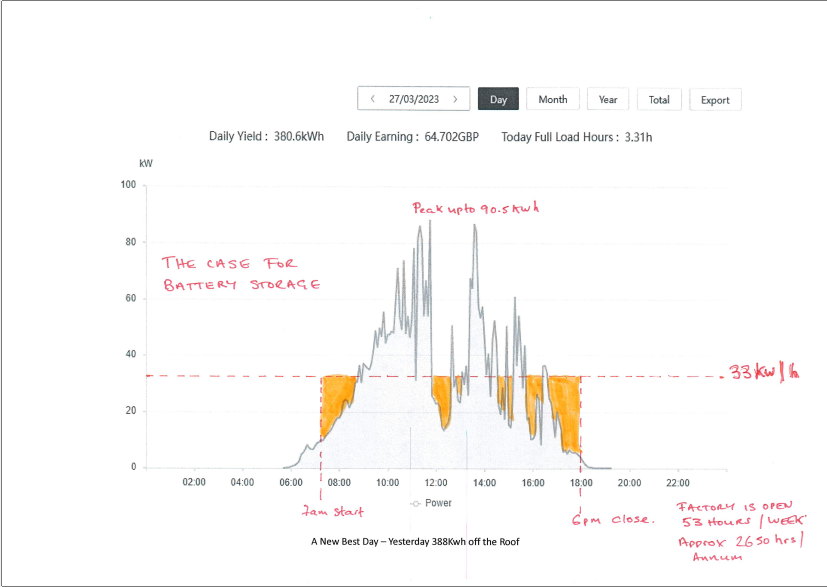 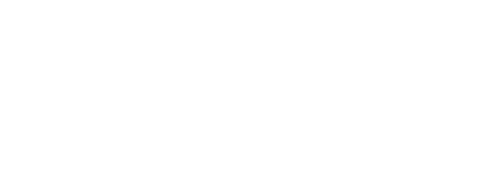 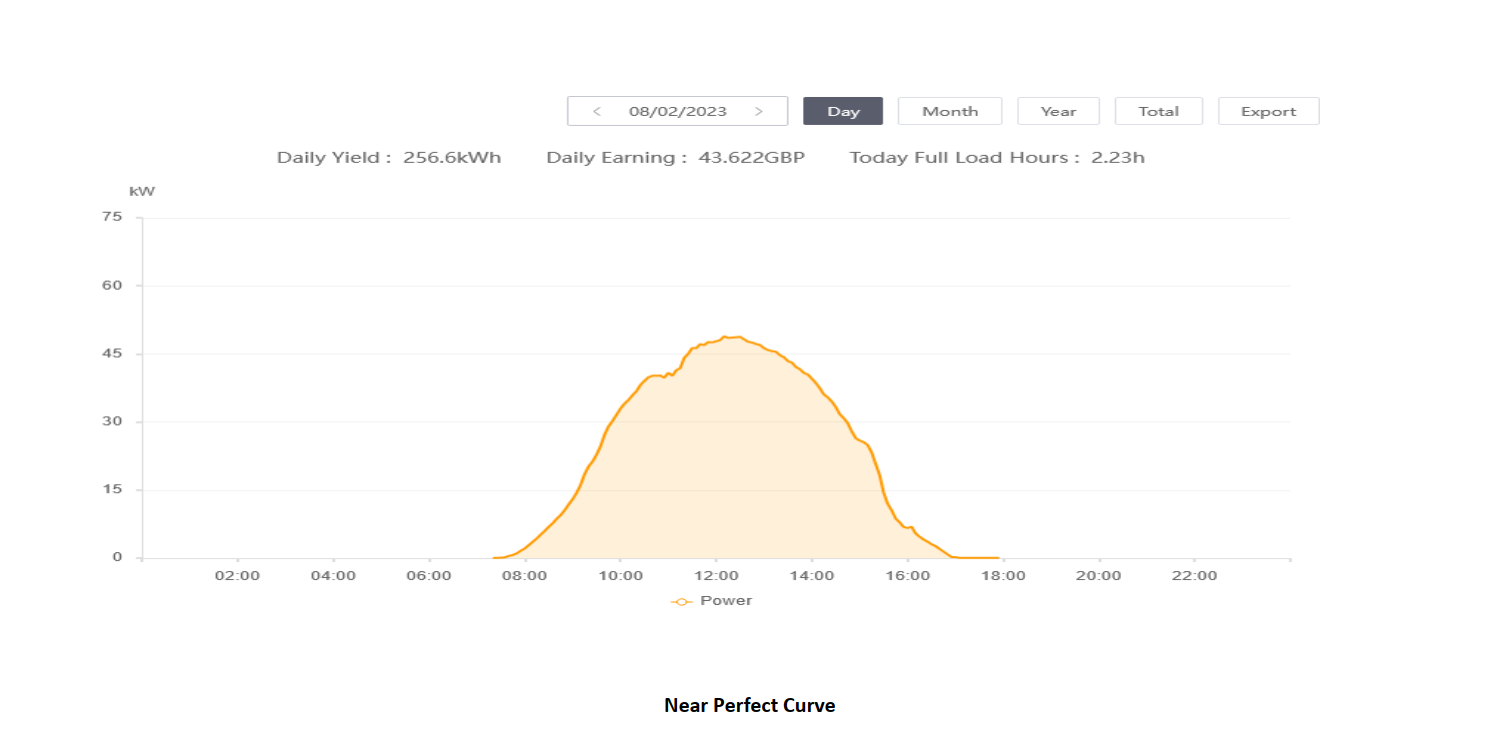 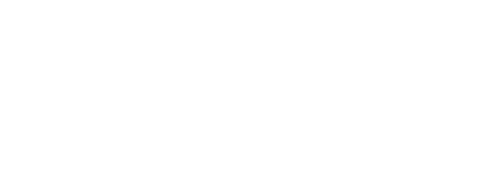 Other Projects and Challenges

Sell back to the grid – we will need an export meter. And hopefully some pressure for the price to be increased.
Use surplus electricity produced during the day to pre-heat water for the factory. Device called an Eddy!!
Voltage optimization – this project has shown us that the voltage coming into our factory is at 240 – 248Volts per phase. It should be 208 V and all the modern equipment is designed at 200v. We are receiving and paying for up to 18% more than we need so it is costing us. Not only that but the lifetime of our equipment will be reduced. 
We have had our incoming supply tapped down nearer to the optimum voltage
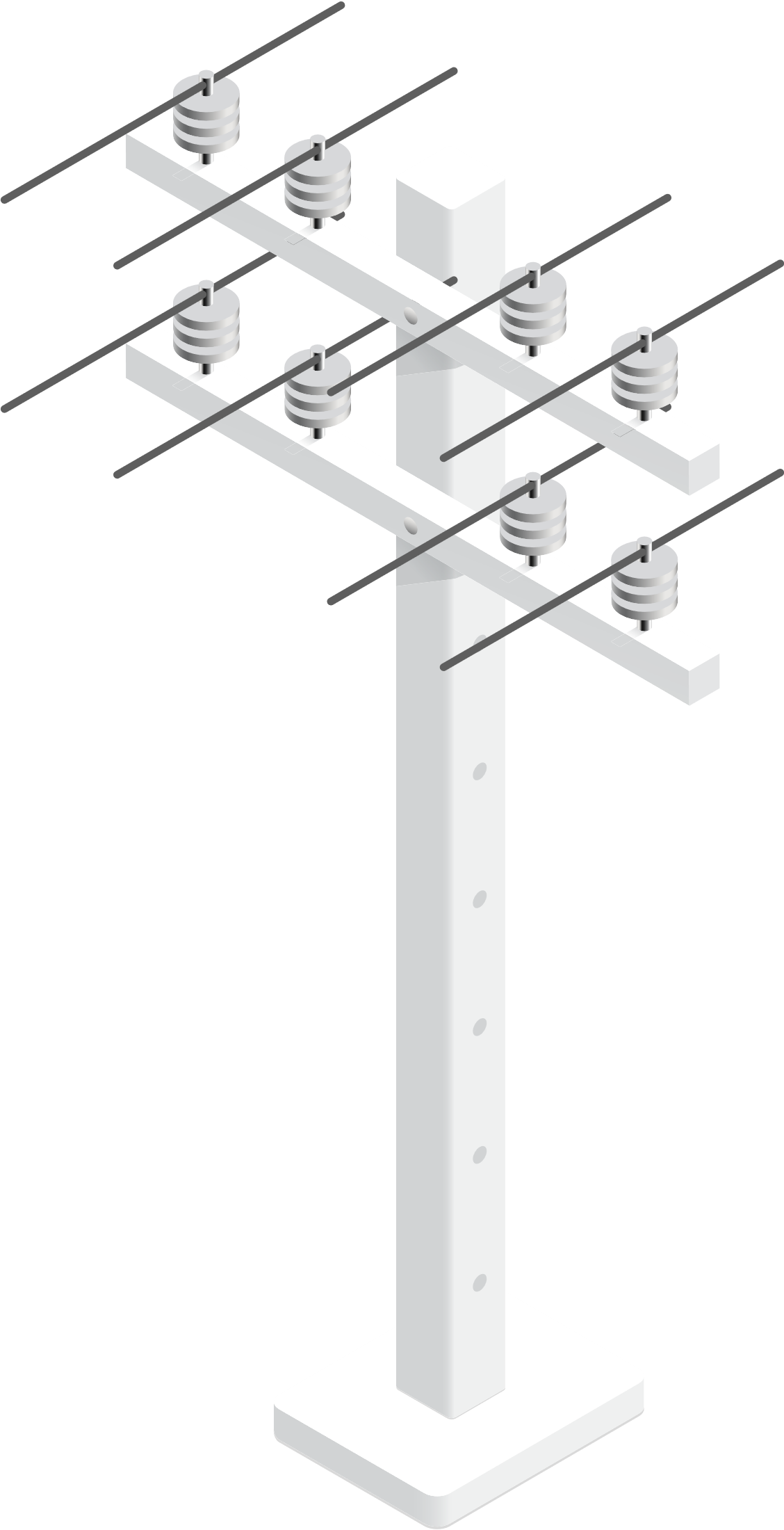 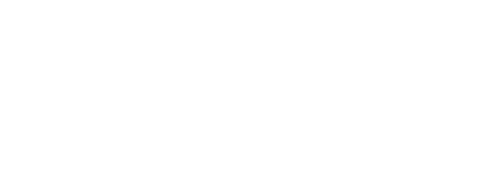 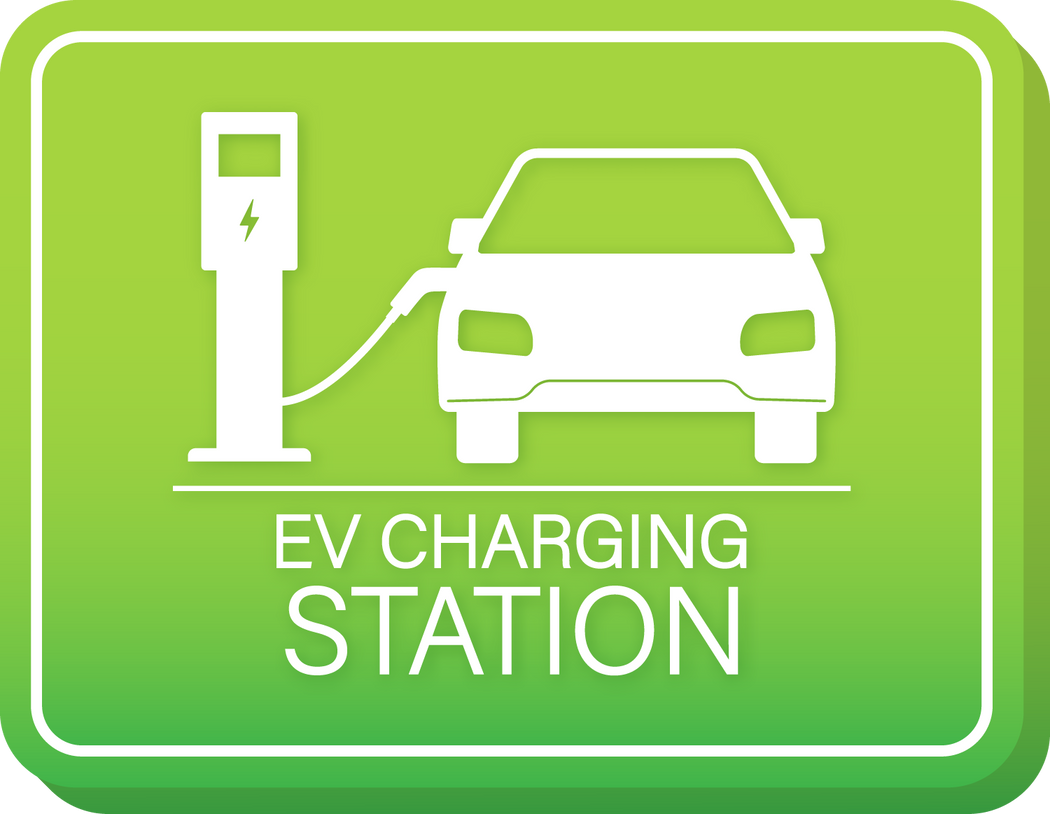 EV charging – we need to install smart chargers that charge only when the PV is over producing. This could provide significant savings.
GAS / factory space heating - Once we have done the best we can with the electric we will get to work on how we heat the factory as the cost of Gas is forecast to increase. 
Compressed air –We have fixed all of air leaks which has saved considerably. We are investigating if a new more efficient compressor can bring worthwhile savings
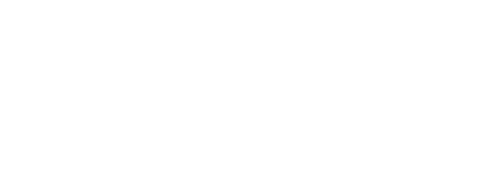 Decarbonisation Net Zero Support
THANK YOU
Chris Barrett
Managing Director
Wickman Coventry Ltd
Discovery Way
Binley, Coventry
England, UK
CV3 2TD
email: C.Barrett@wickman.co.uk
Decarbonisation Net Zero Programme
Jonathan Howl
[Speaker Notes: Again – reiterate that this is for guidance only  - suppliers will give confirmed capital price, offer more specialised advice  - EG in regards to heating once a supplier has been to site a totally different installation has been suggested  - this is fine and can still be supported. Cannot stress this enough - Our time is free, the audit is free and the grant is a grant  - but you will need to engage with expert, reputable suppliers]
DNZ PROGRAMME
The Decarbonisation Net Zero Programme aims to provide information and expert advice and support to businesses enabling them to make significant decarbonization and money-saving changes to their business. 

This Programme is part of the wider West Midlands Business Support activity funded through the UK Shared Prosperity Fund (UKSPF). 

Grant funding for energy efficiency varies by region. Unfortunately, Warwickshire does not offer support for renewable energy under the BEAS funding.
Introduction
[Speaker Notes: Grant support  - up to 50%, grants between £1k - £100k.]
OBJECTIVES
What We Aim to Achieve?
Support decarbonisation efforts in local businesses while improving the natural environment

Align with the UK government's legally binding climate target to reduce carbon emissions to 
   Net Zero by 2050

Provide immediate support to businesses to enhance their competitiveness and sustainability
The Journey Ahead
What to Expect in Your Decarbonisation Journey?
Energy Assessment
Audit Triage
Grant Application
Register
Recommendations
Start by completing the registration form on BGWM’s website or by contacting our team.
After registration, our Business Engagement Managers will reach out to you to complete the audit triage and check your eligibility.
We will then conduct a FREE assessment, examining your energy usage and operations.
Based on the assessment, we'll provide you with recommendations for cost-effective energy saving measures.
Your business has the opportunity to apply for grants of up to £100,000 to implement the energy efficiency recommendations*.
[Speaker Notes: V important – QUOTES needed  - you will need to get 3 quotes. This ensures best value you can use your preferred supplier). Important to state you have to apply for the grant BEFORE starting any work, and the grant is paid out following install and claim]
Other resources
Green Business Network
The Green Business Network allows businesses to come together, share ideas and promote energy, resource, waste and water efficiency as well as engage on low carbon, environmental and green sustainability initiatives.
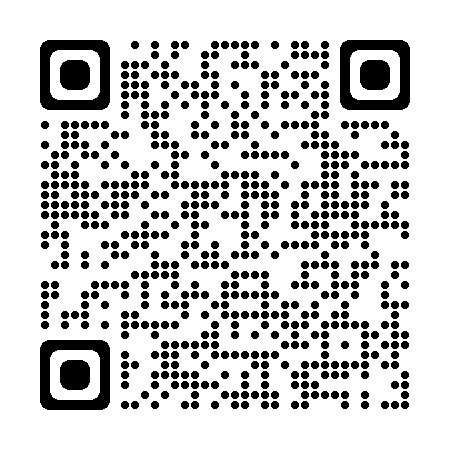 Free to join
2900 members
Networking opportunities
Free newsletter 
Be the first one to find out more about events and grant support opportunities 
Join now
Use this QR code to join
Other resources
Green Business Podcast
Listen to our monthly podcast to learn more about energy, resource, waste and water efficiency as well as engage in low carbon, environmental and green sustainability initiatives.
New episodes every month
Over 10 episodes so far discussing solar PV, heat pumps and sustainable business practices
Use the QR code or this link to subscribe
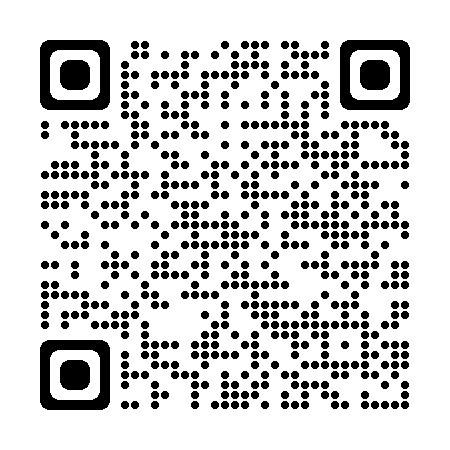 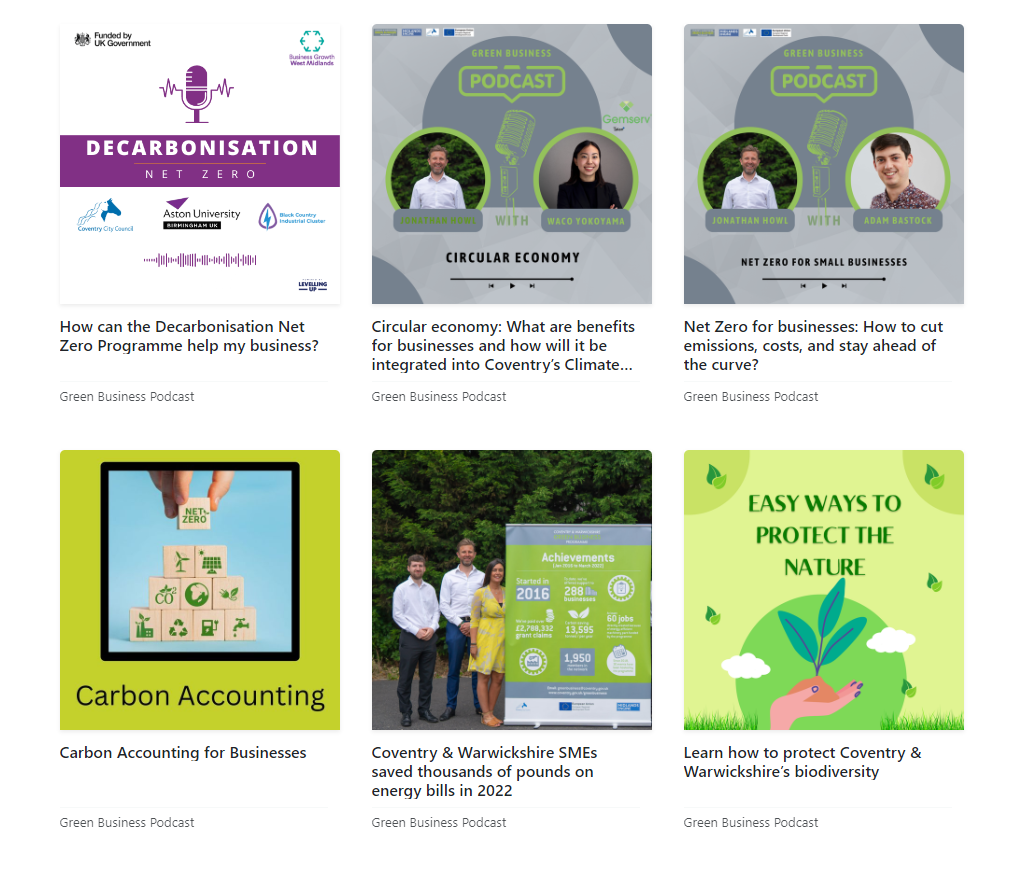 Other resources
Green Business Directory
Find a list of local suppliers and installers who can help you improve your business .
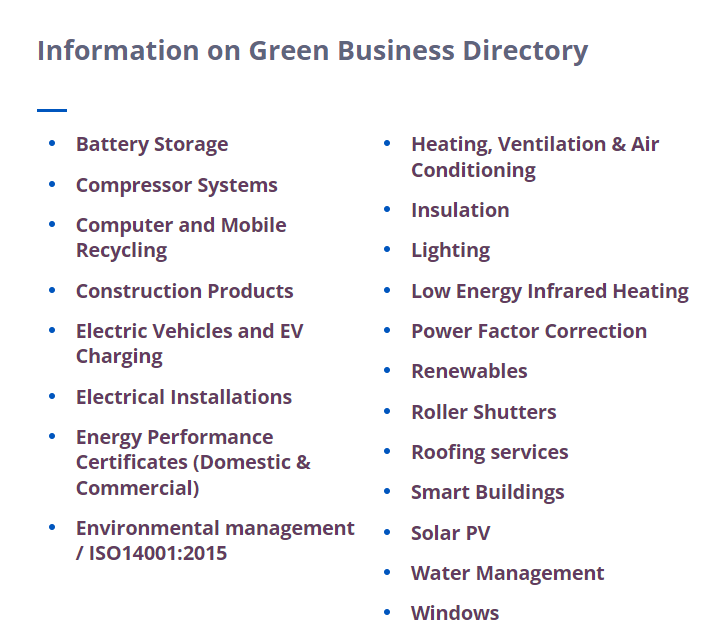 Over 100 companies
20 categories including solar PV, roofing services and water management 
If you are a local installer or supplier please get in touch and we will add you to the directory
[Speaker Notes: As a local council we have to stay impartial………]
Is Your Business Ready to Make the Change?
EMAIL ADDRESS
decarb@aston.ac.uk
PHONE NUMBER
0121 204 4828
TO REGISTER
West Midlands: bit.ly/DNZ-Audit-Register
Warwickshire: https://bit.ly/3skX34q 
PLEASE NOTE: Due to different funding streams, we are currently offering grants towards renewable energy for West Midlands businesses only.
Learn more about the programme
www.businessgrowthwestmidlands.org.uk
Twitter: @decarbprogramme
LinkedIn: Decarbonisation Net Zero Programme